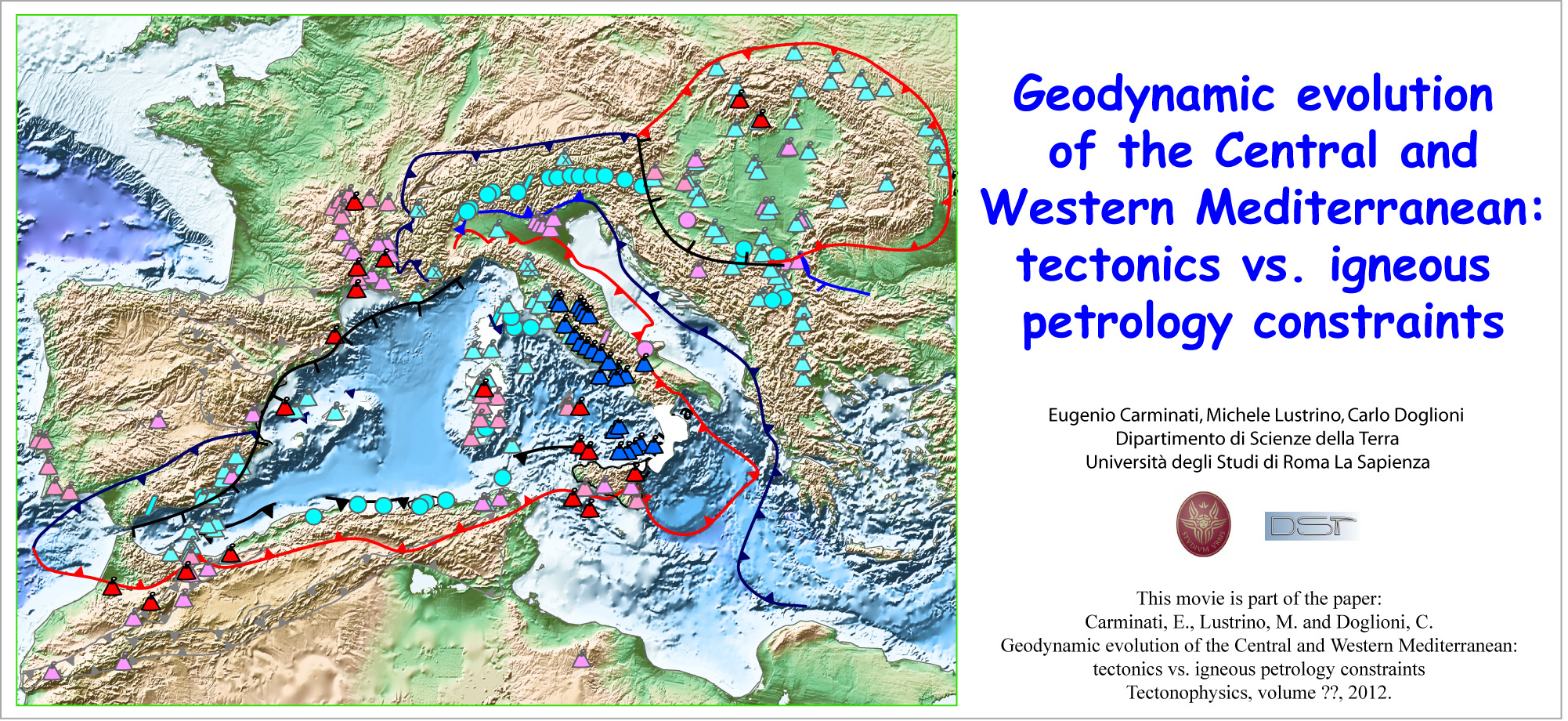 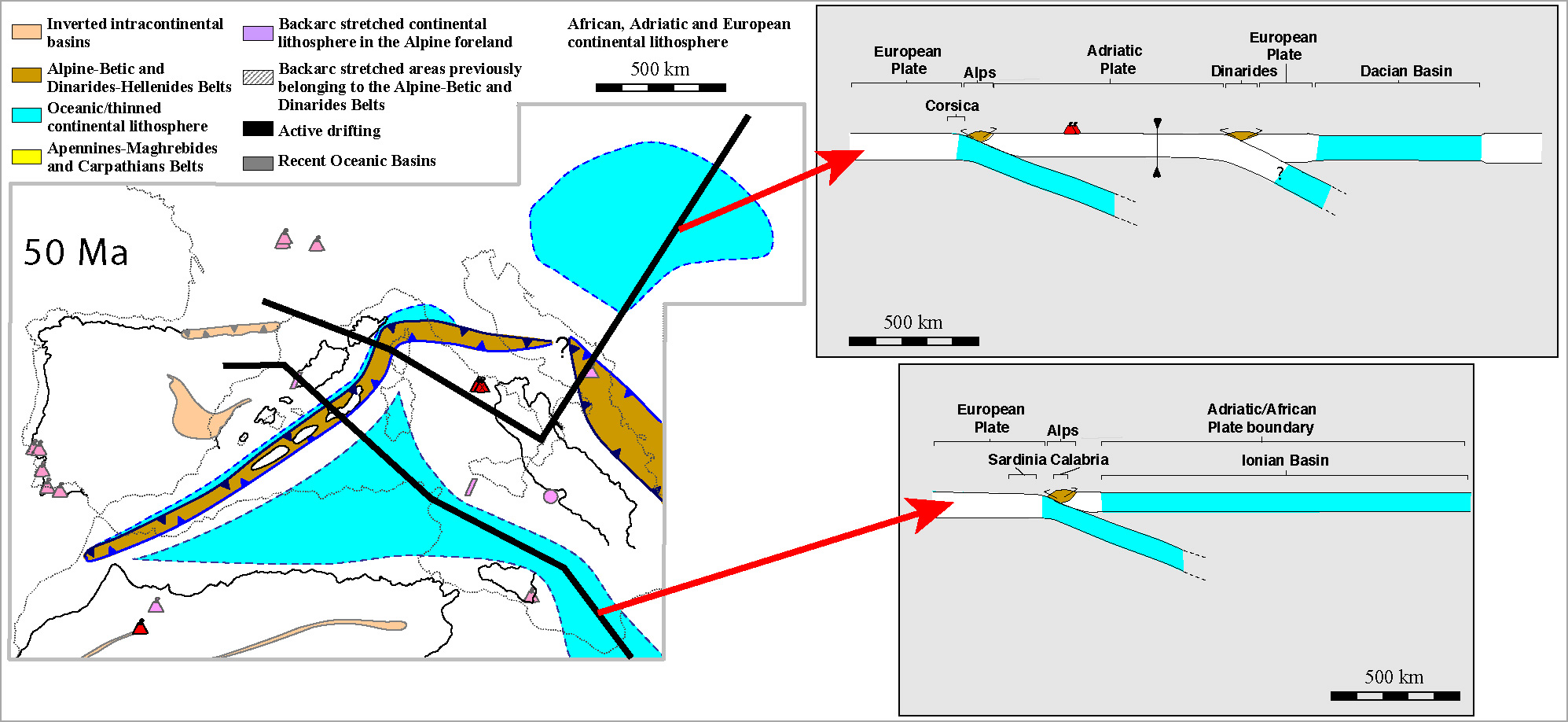 Activity of Alps and Dinarides subductions
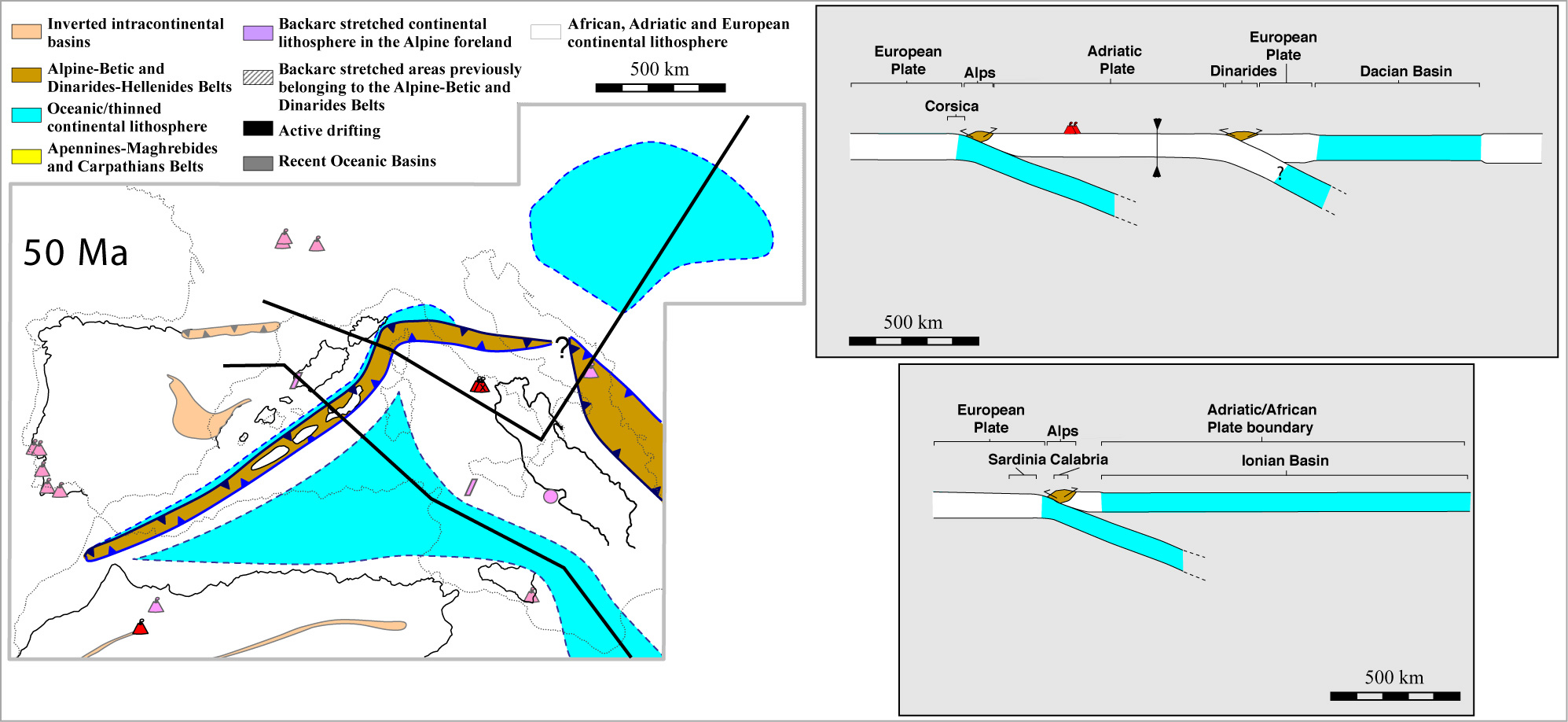 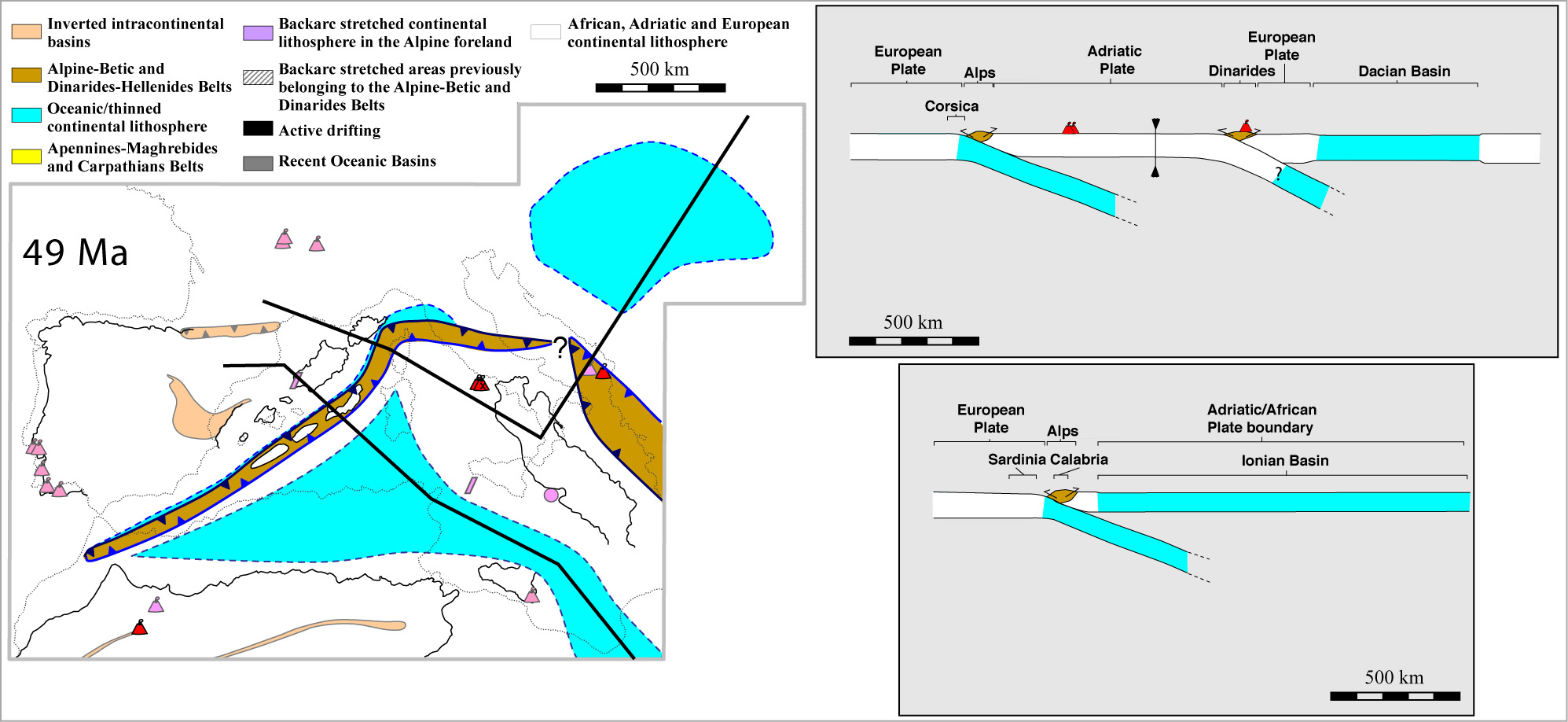 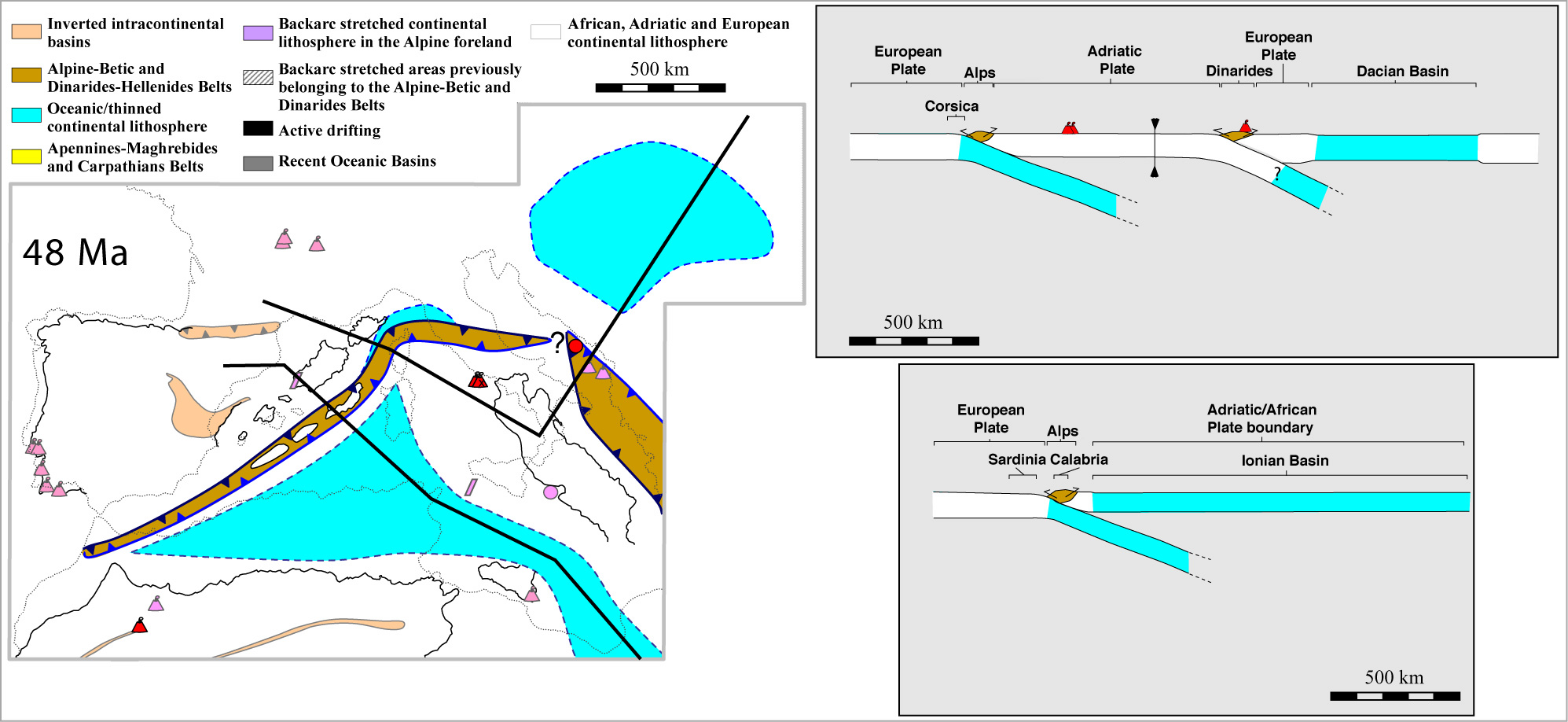 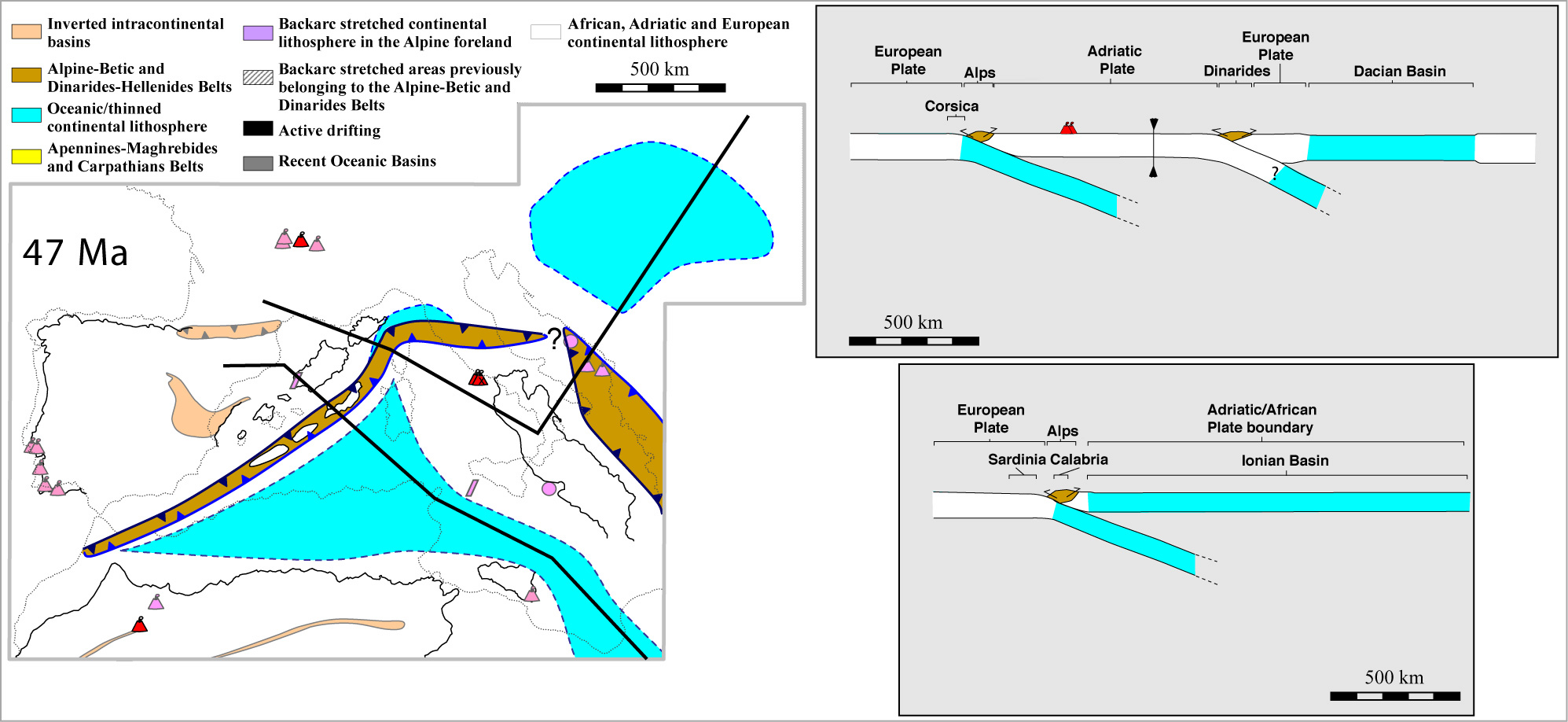 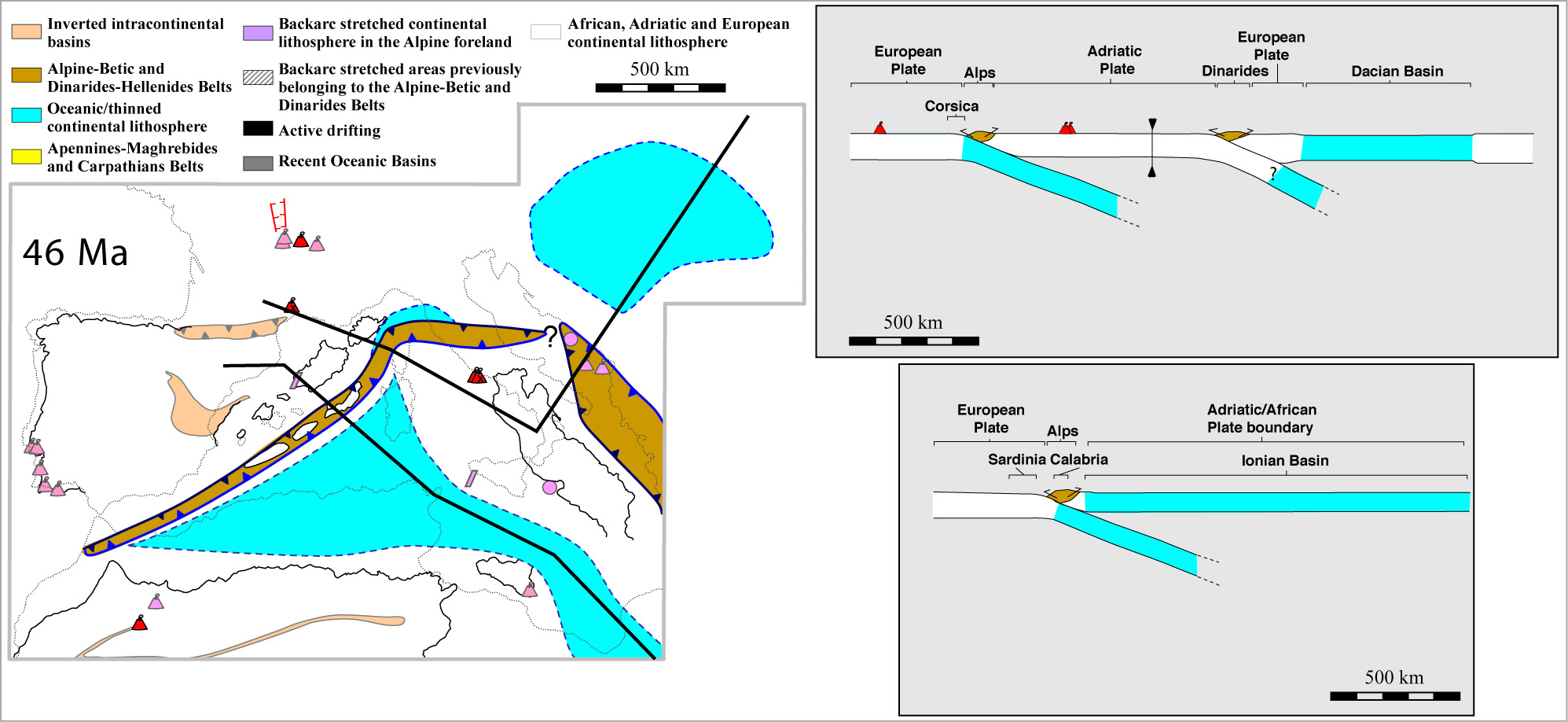 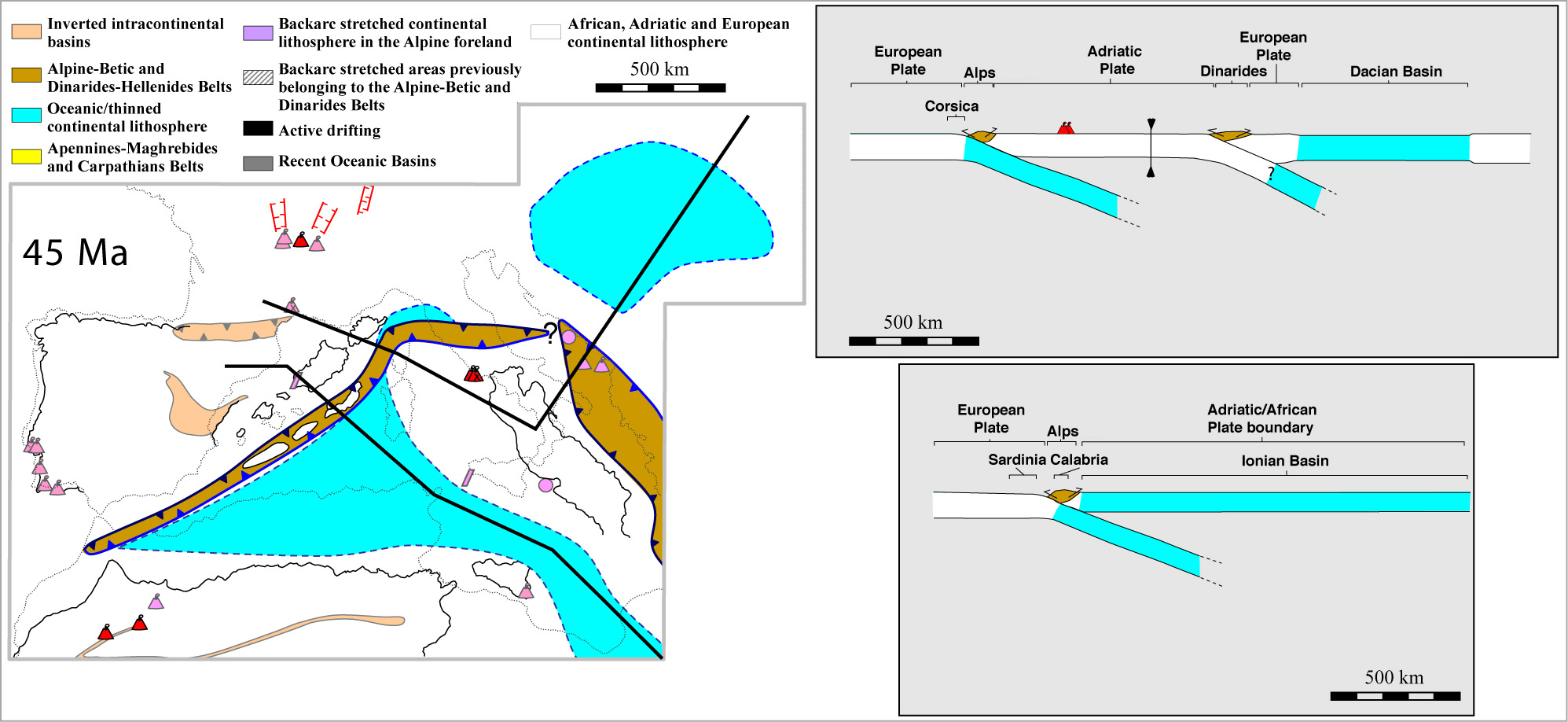 Initiation of the Apennines subduction
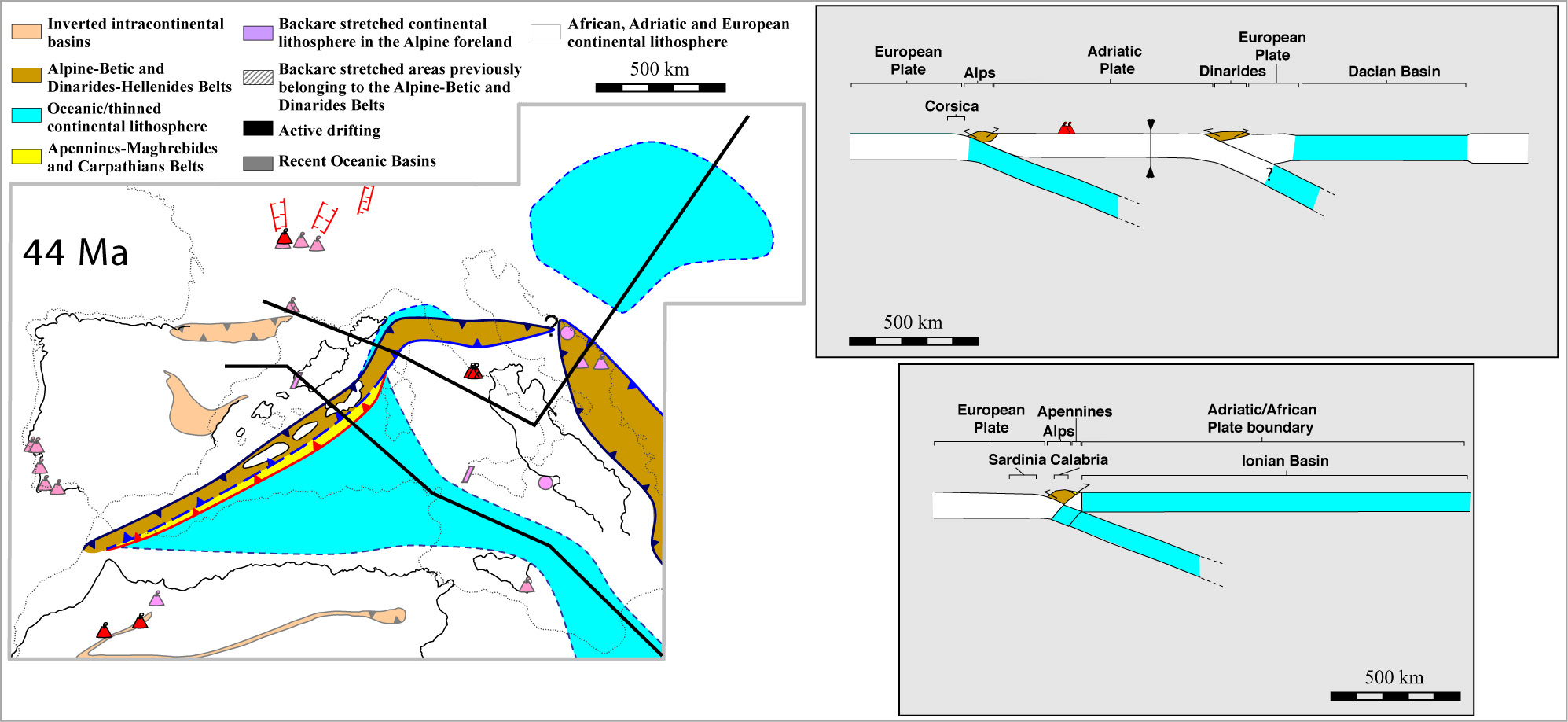 First subduction-related volcanism in the Alps
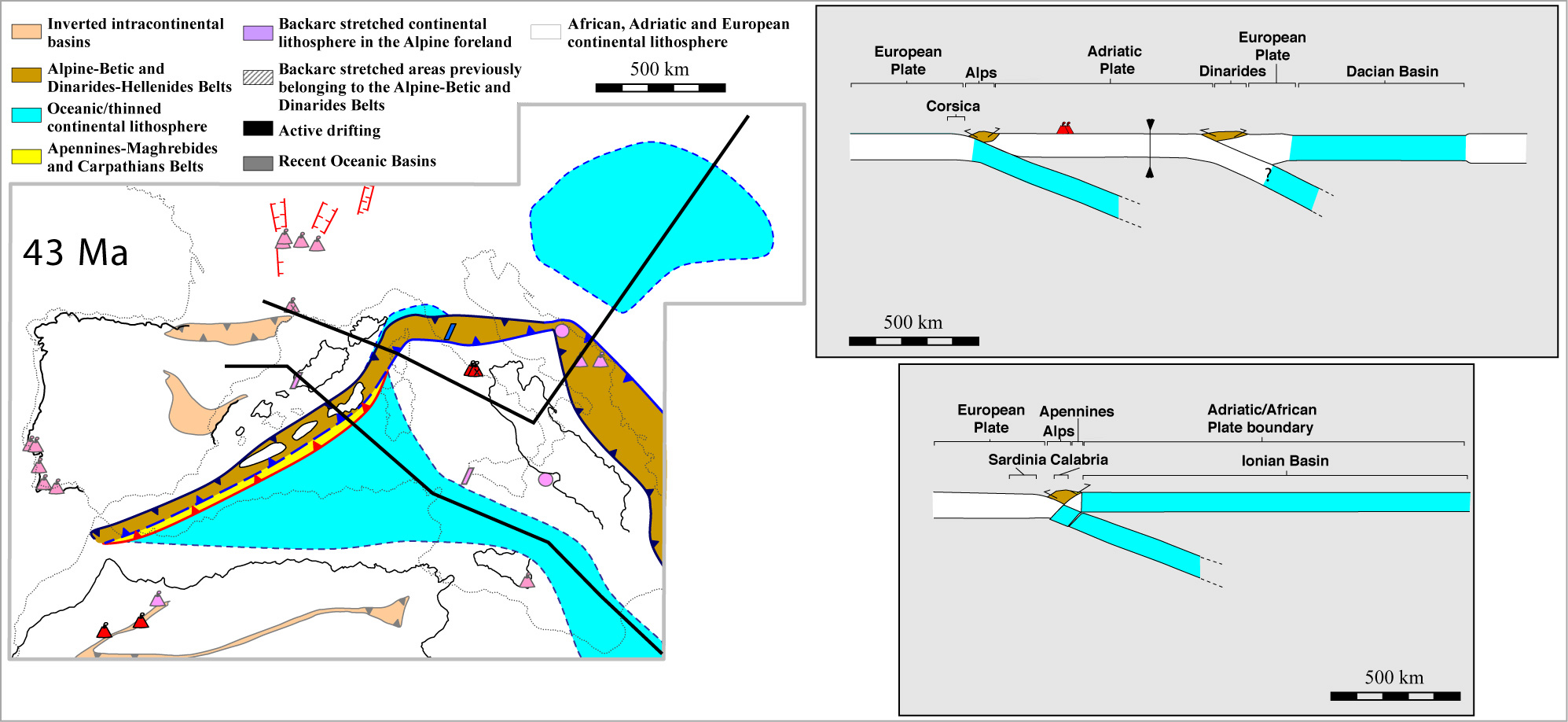 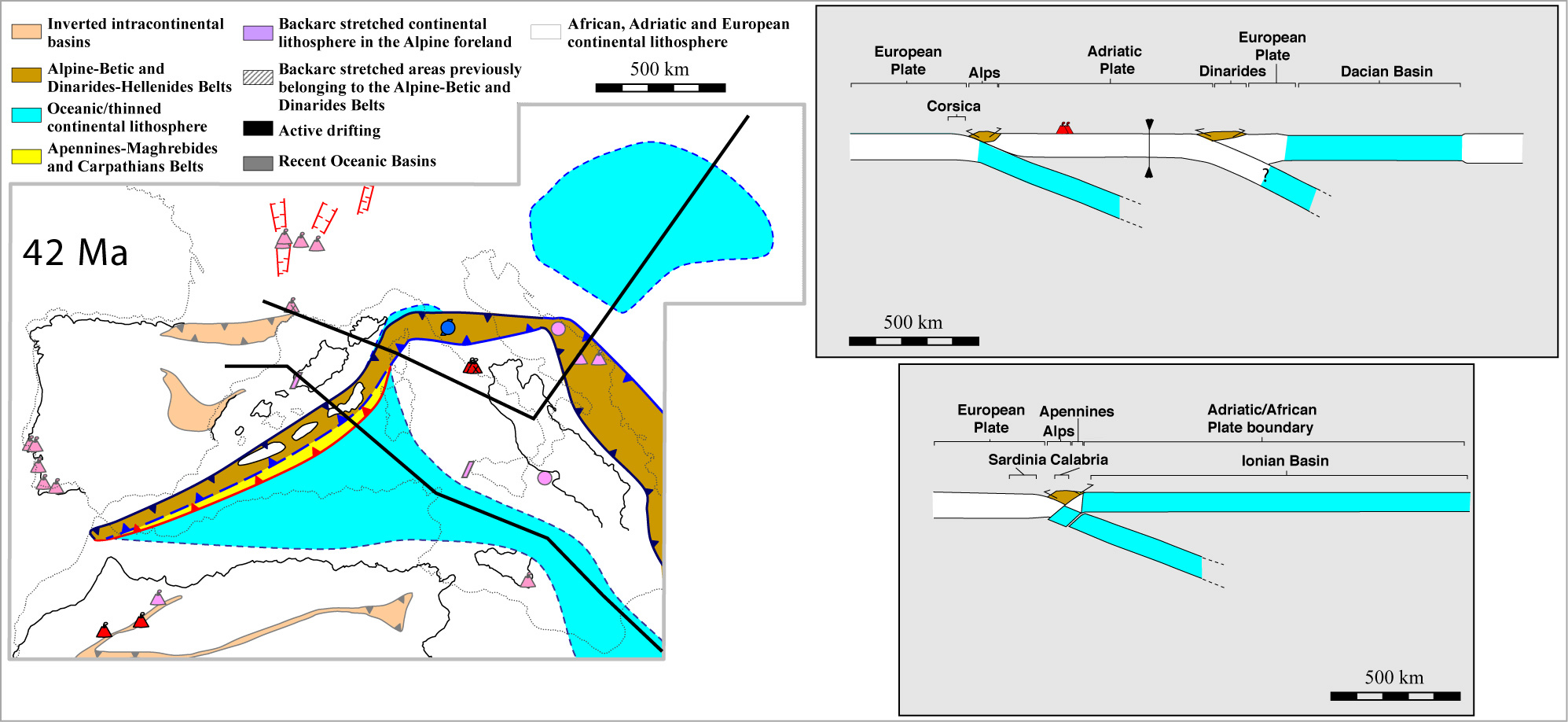 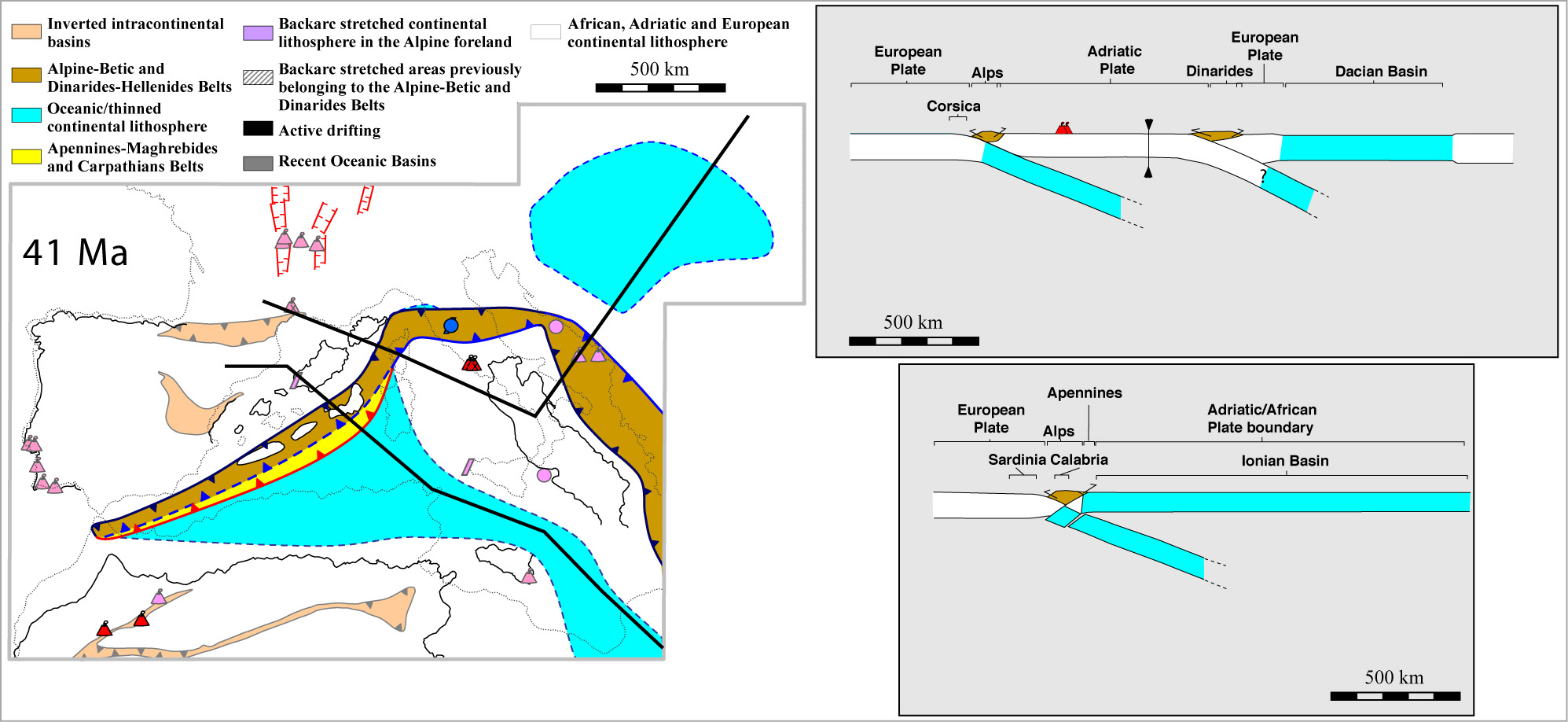 Disruption of the Alps related to Apennines subduction rollback
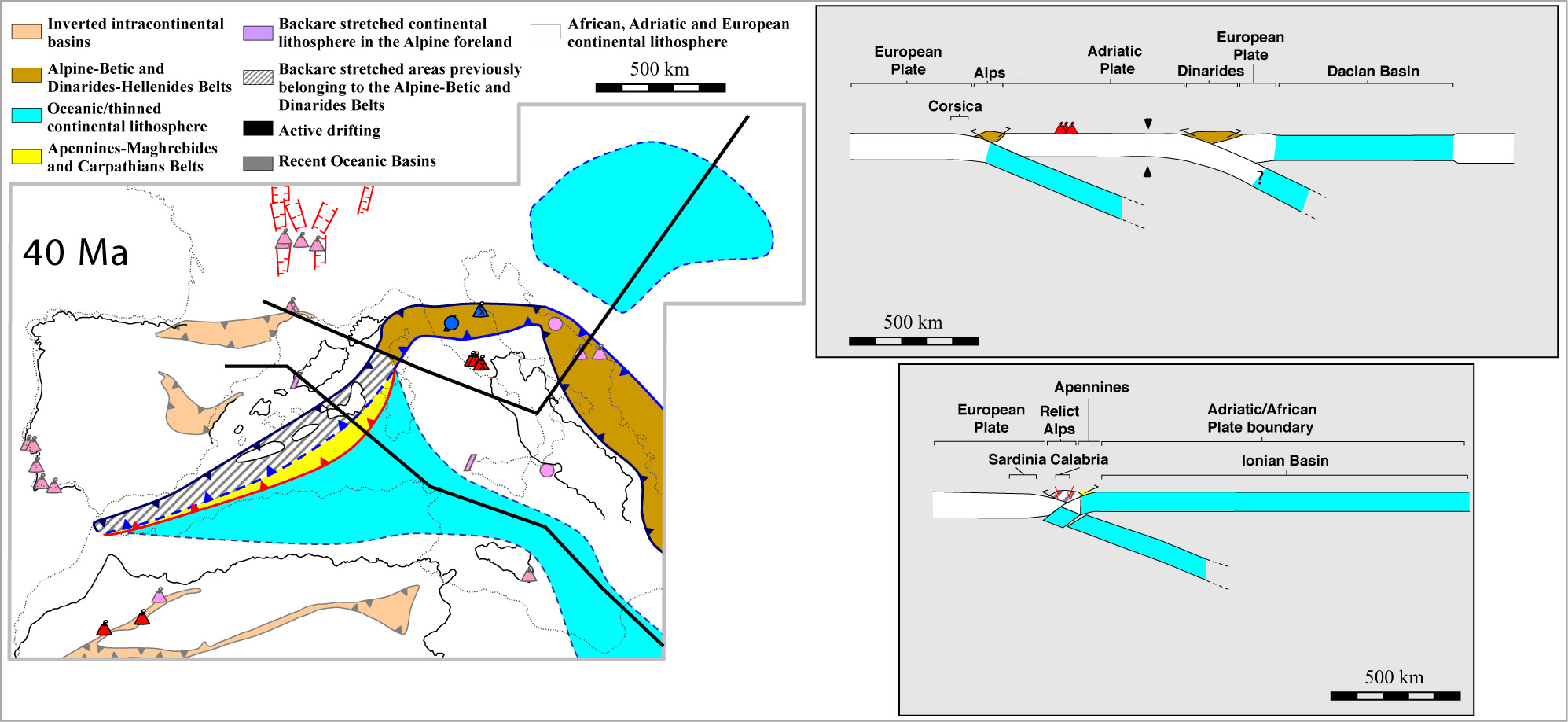 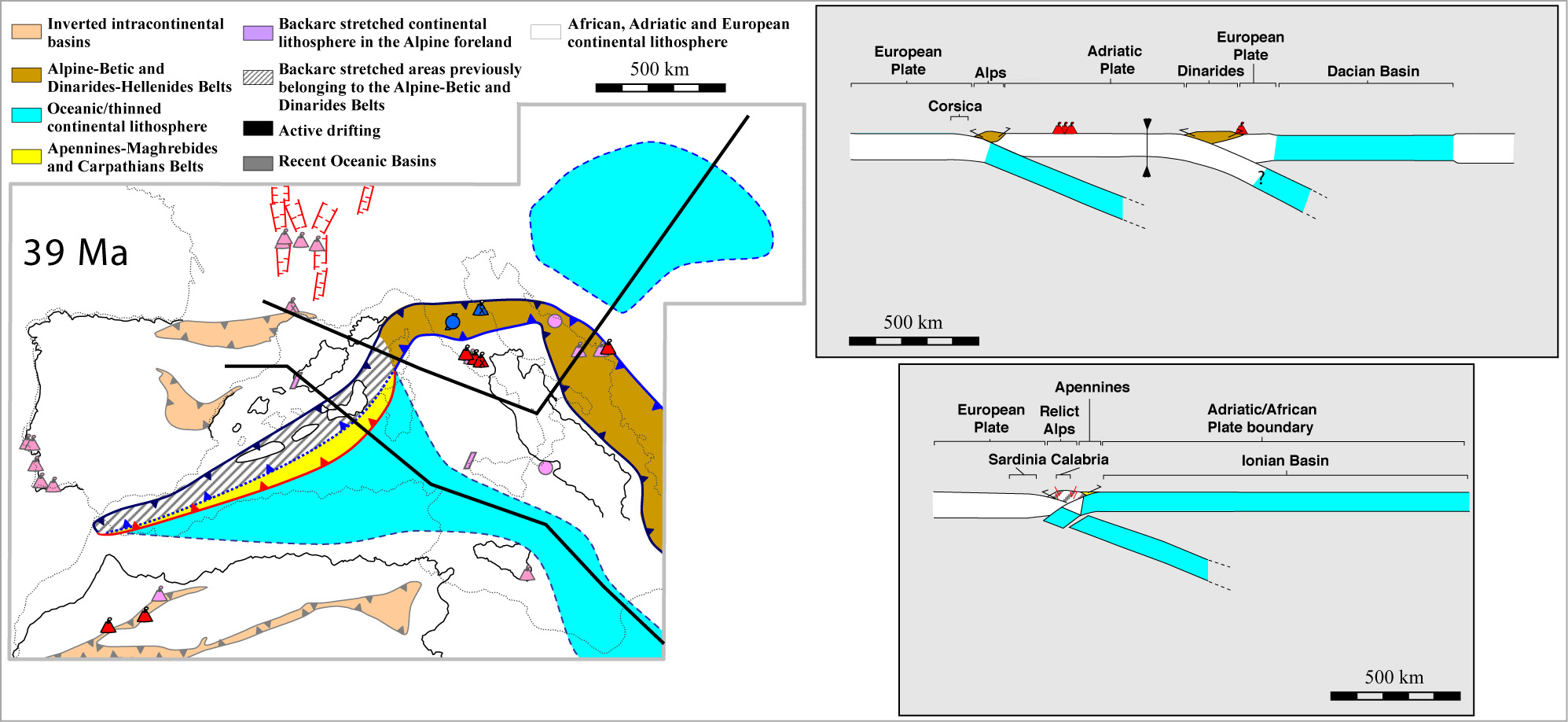 First Apennines subduction-related volcanism
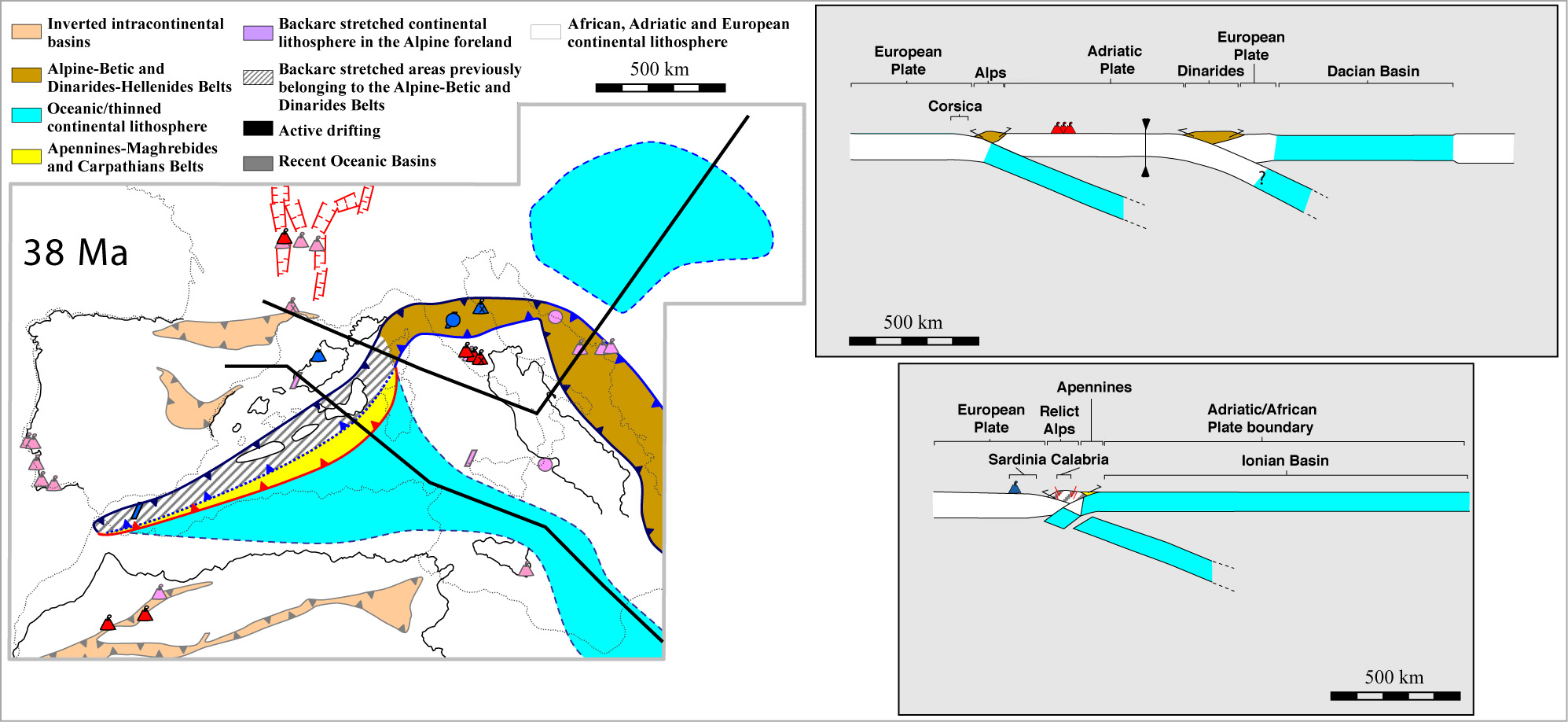 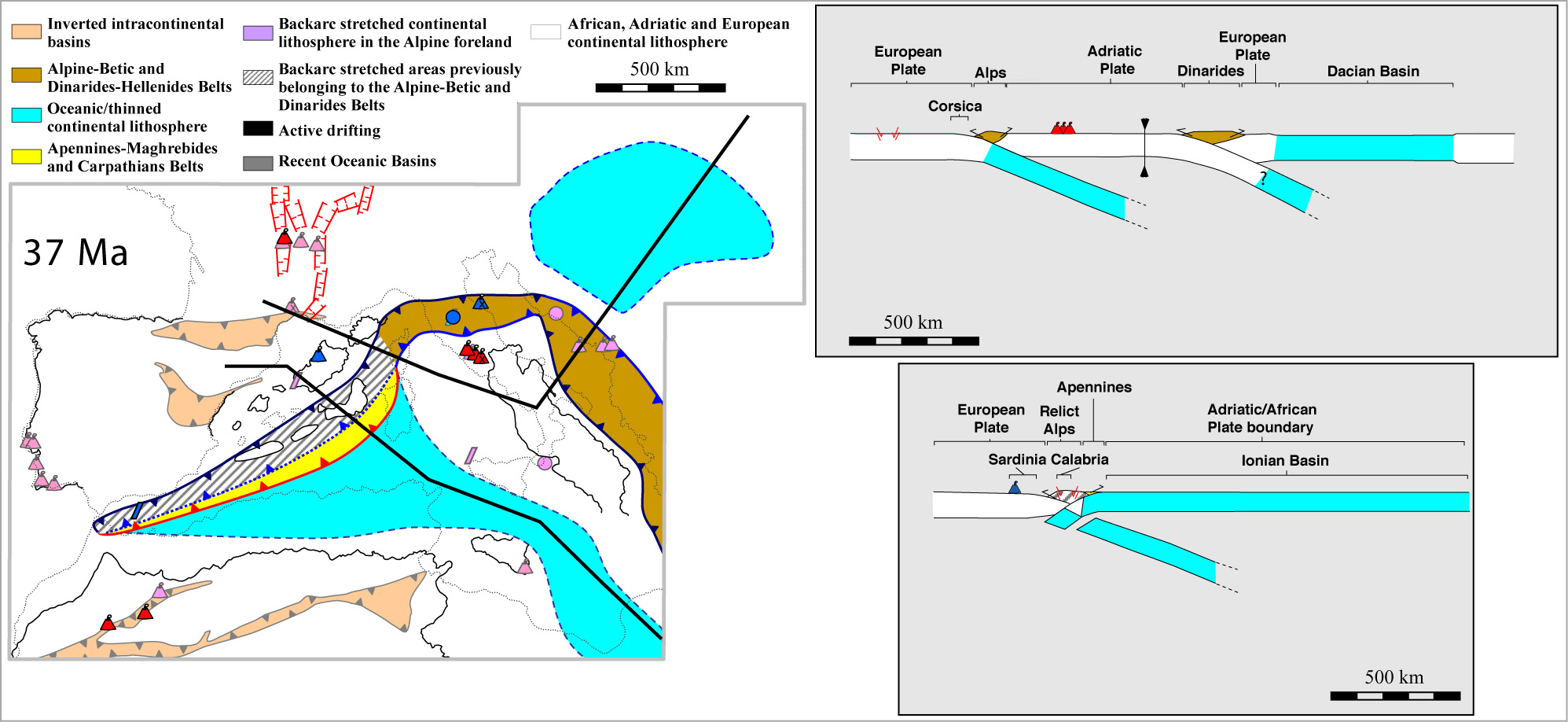 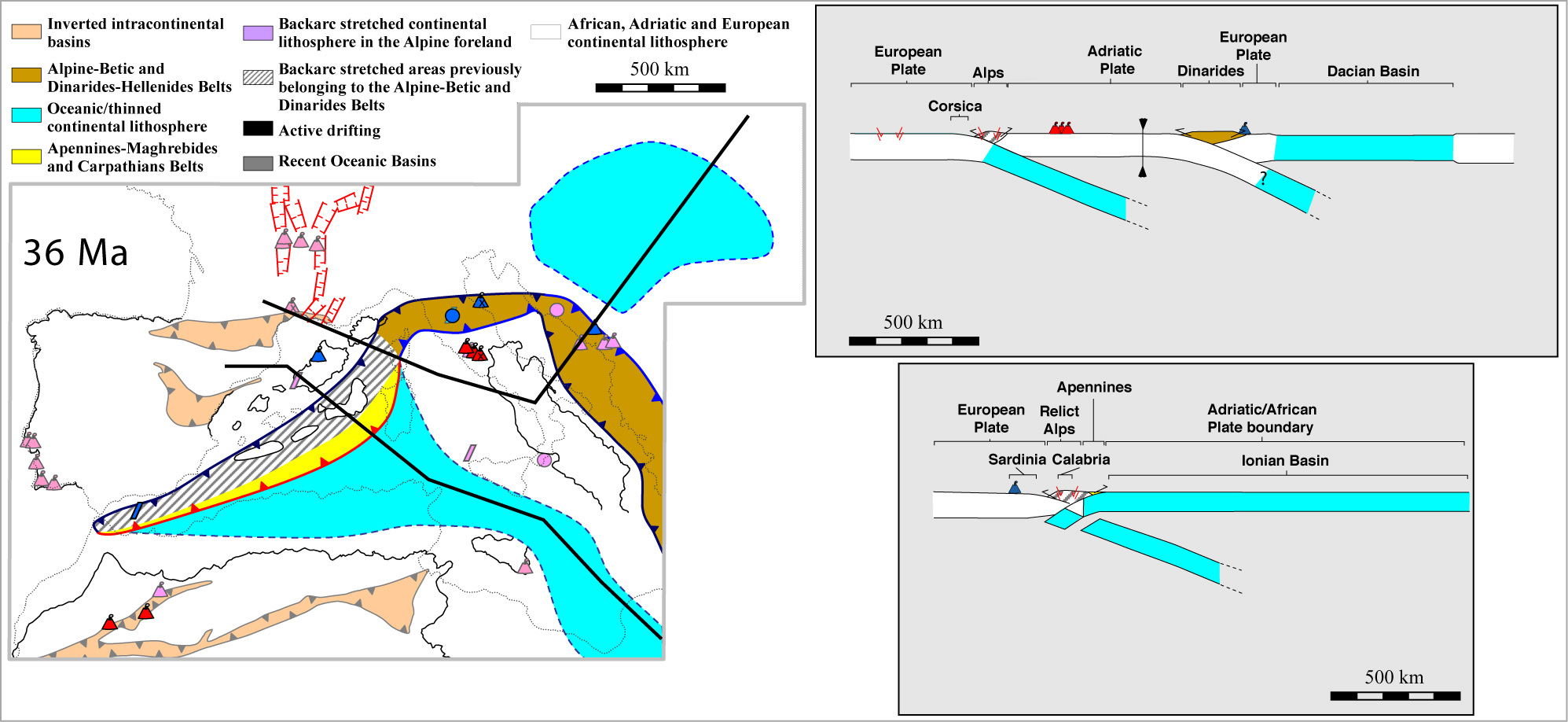 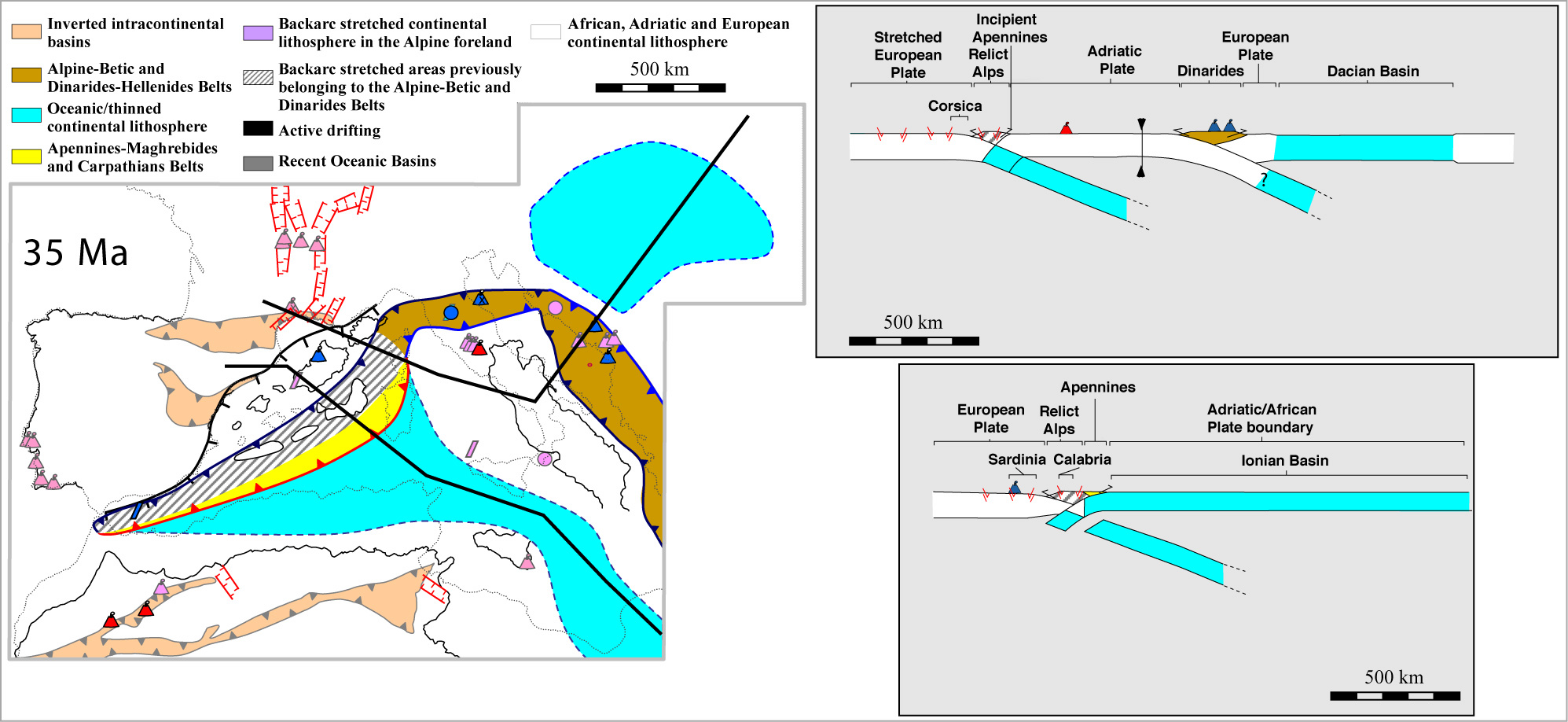 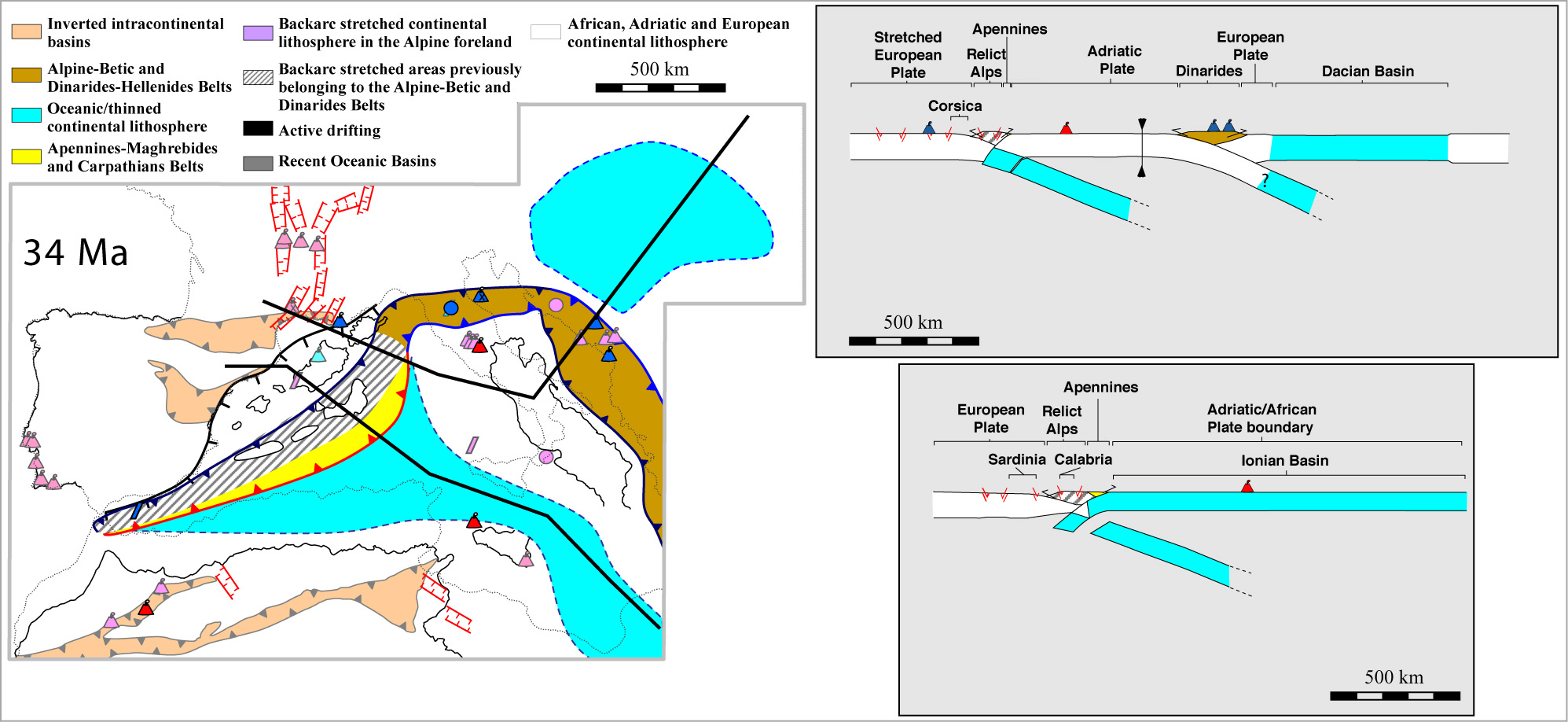 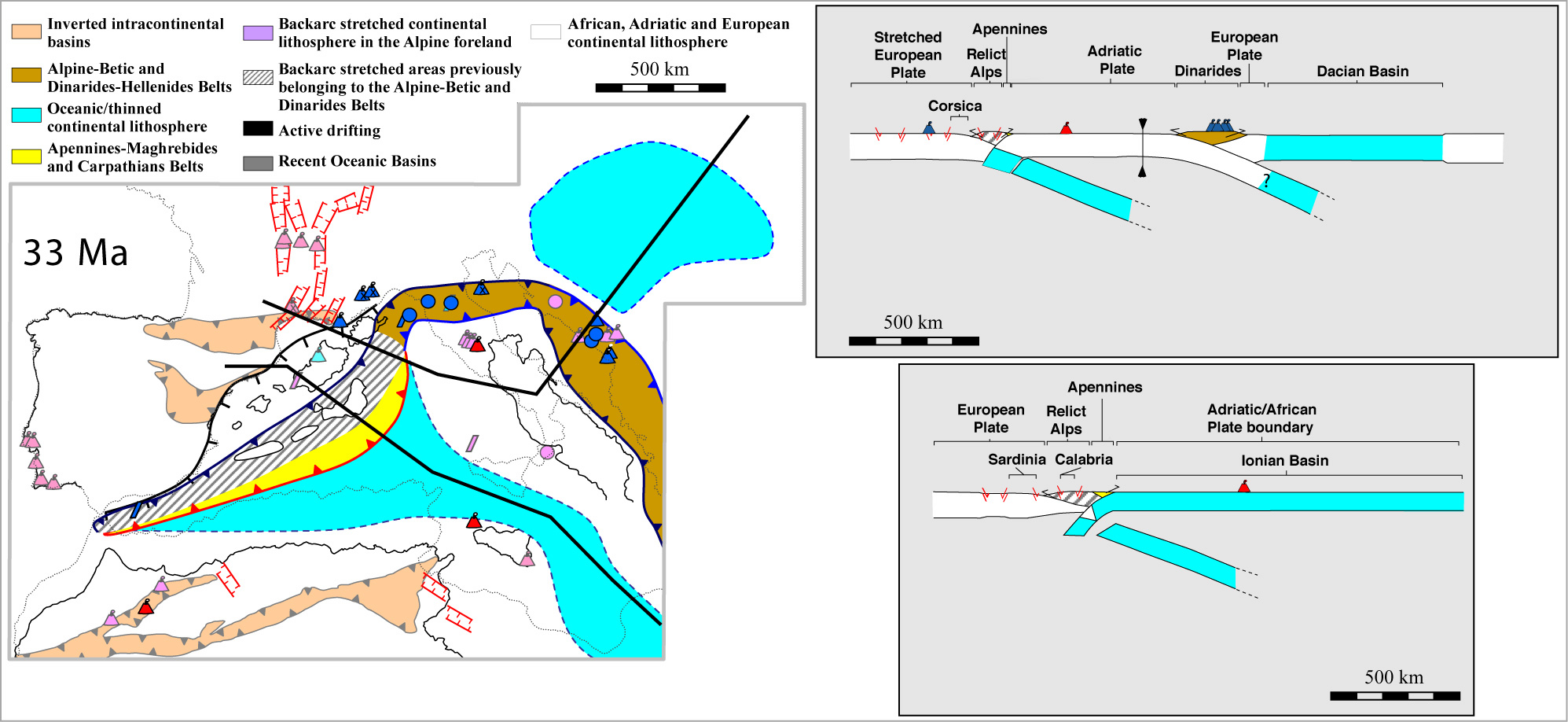 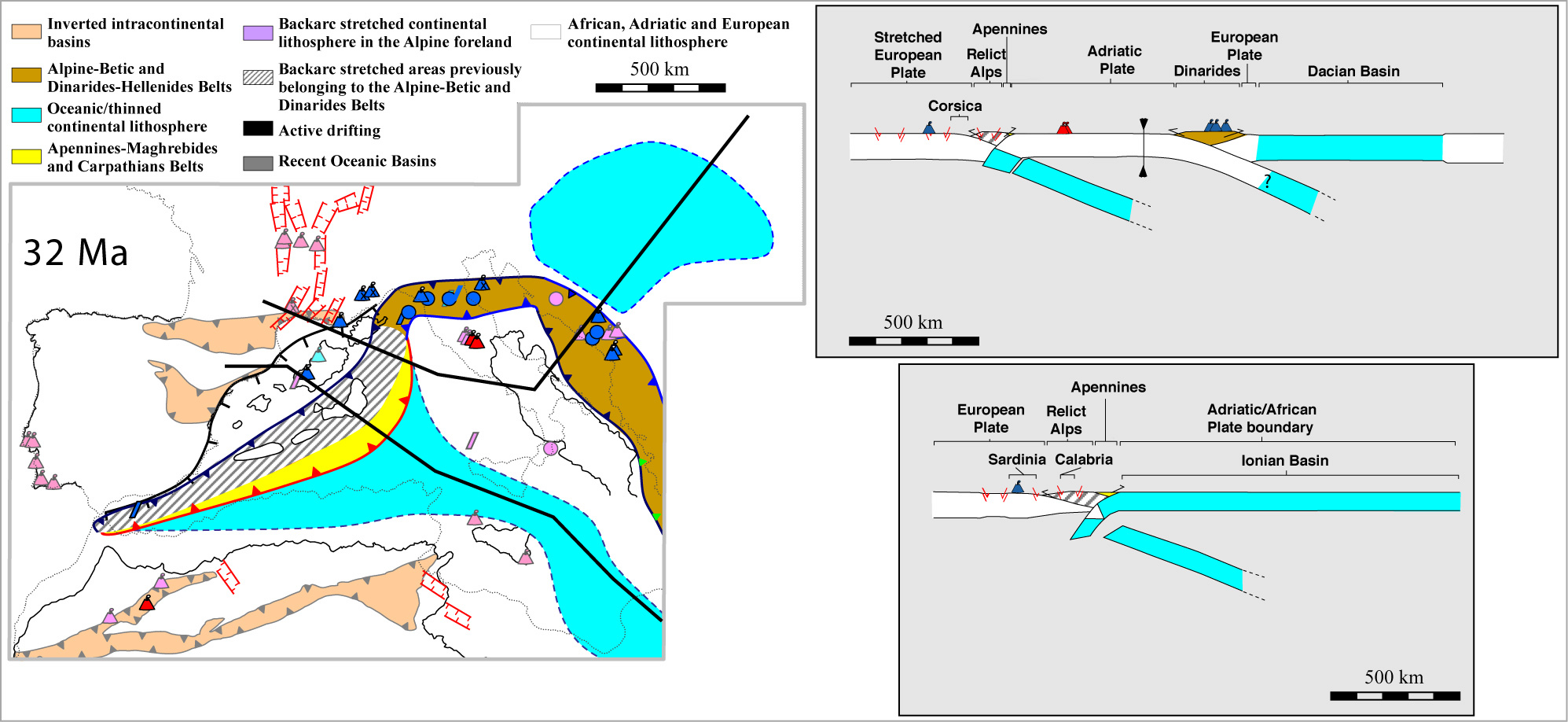 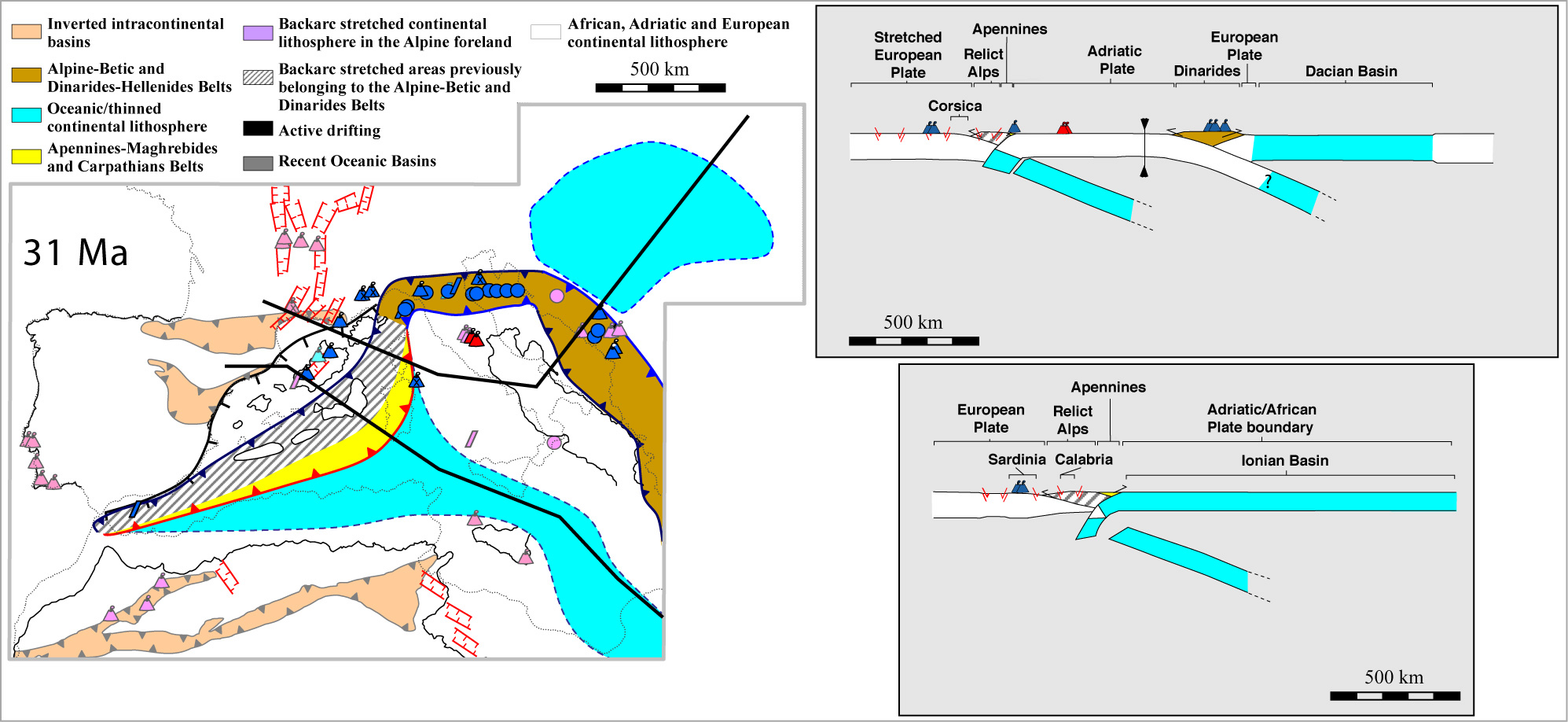 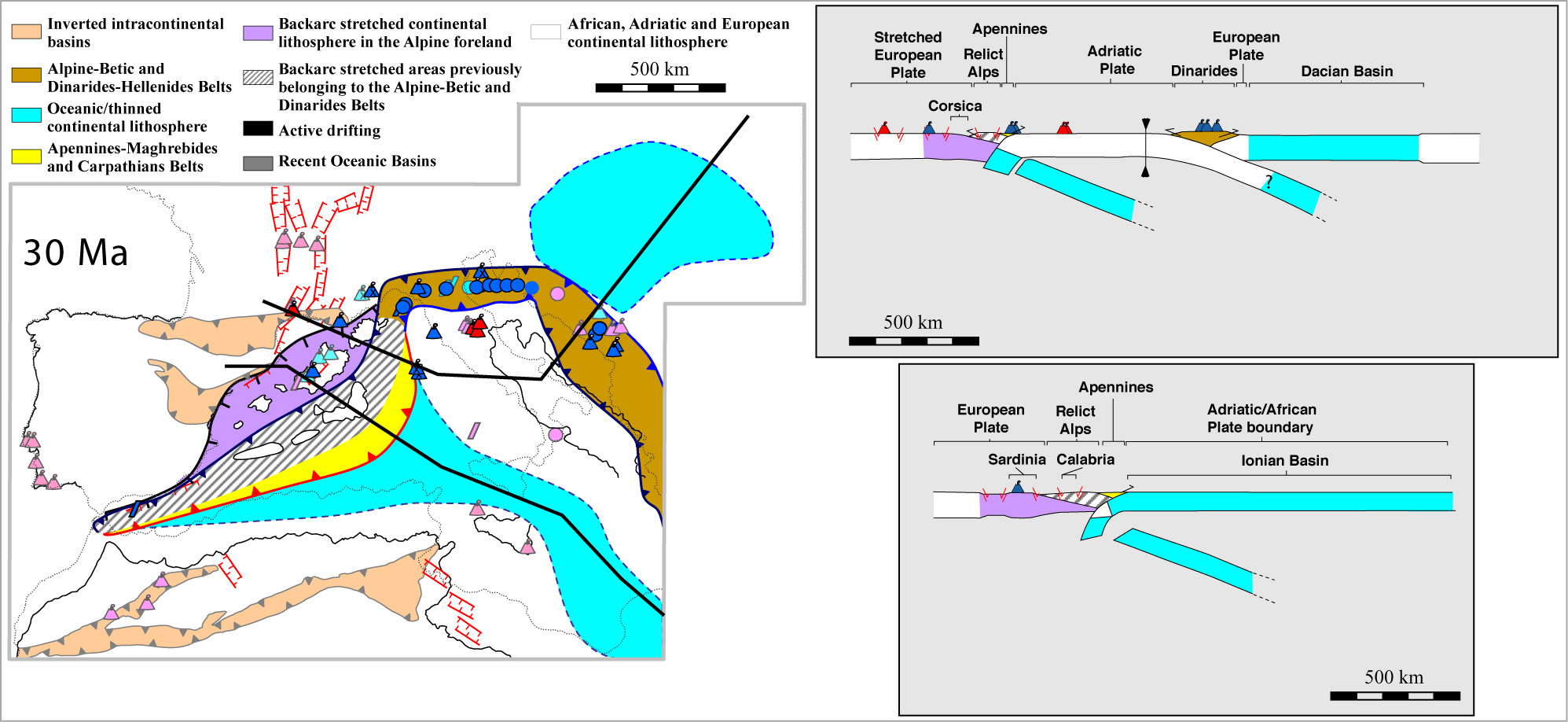 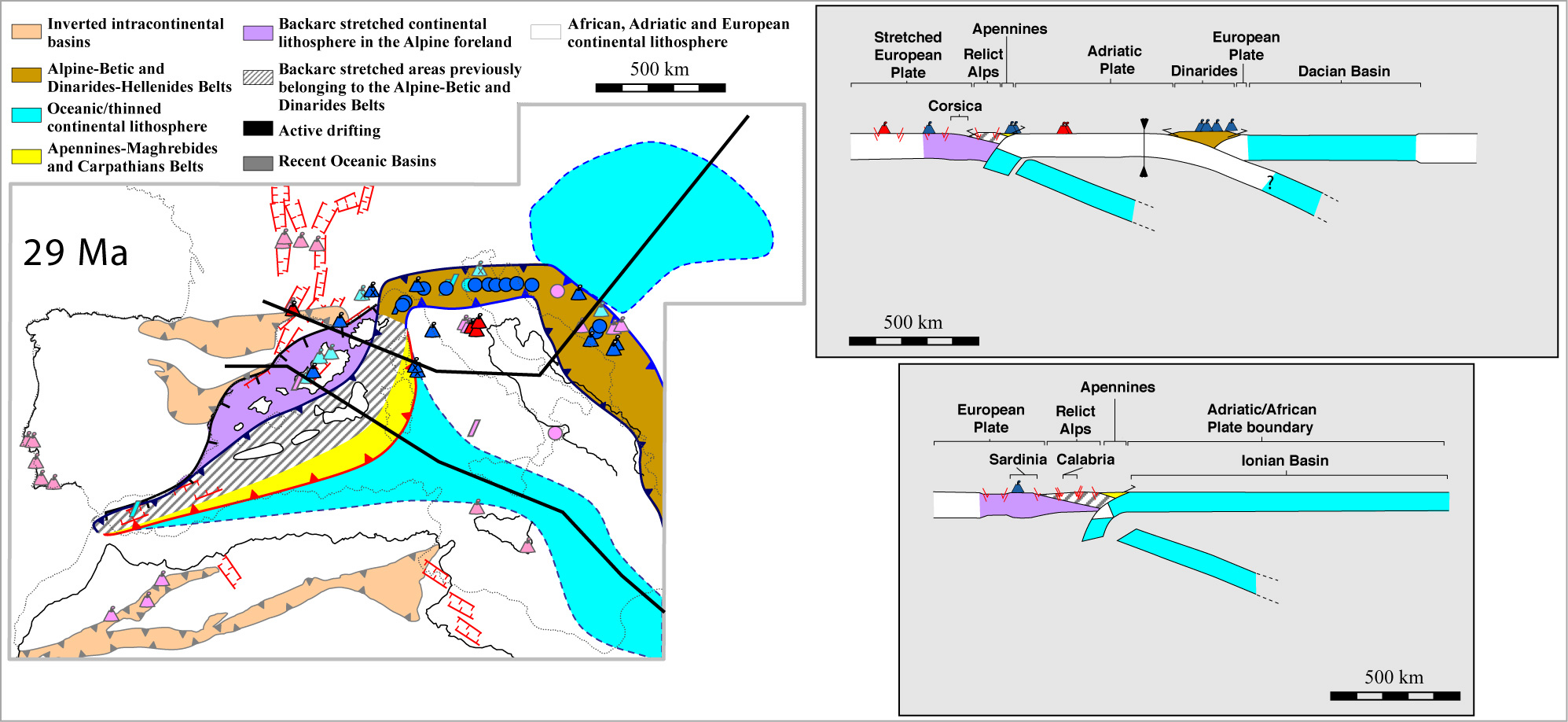 Initiation of the Carpathians subduction
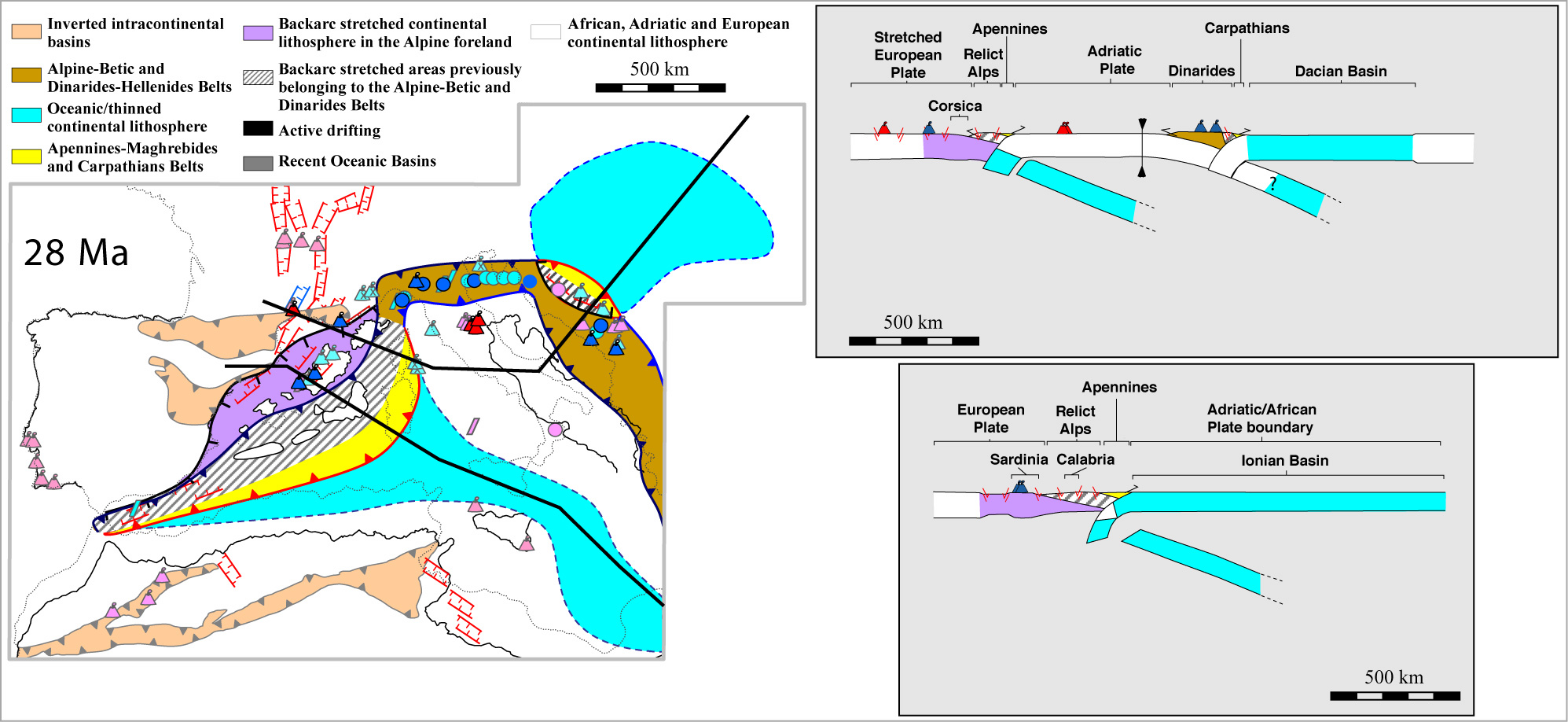 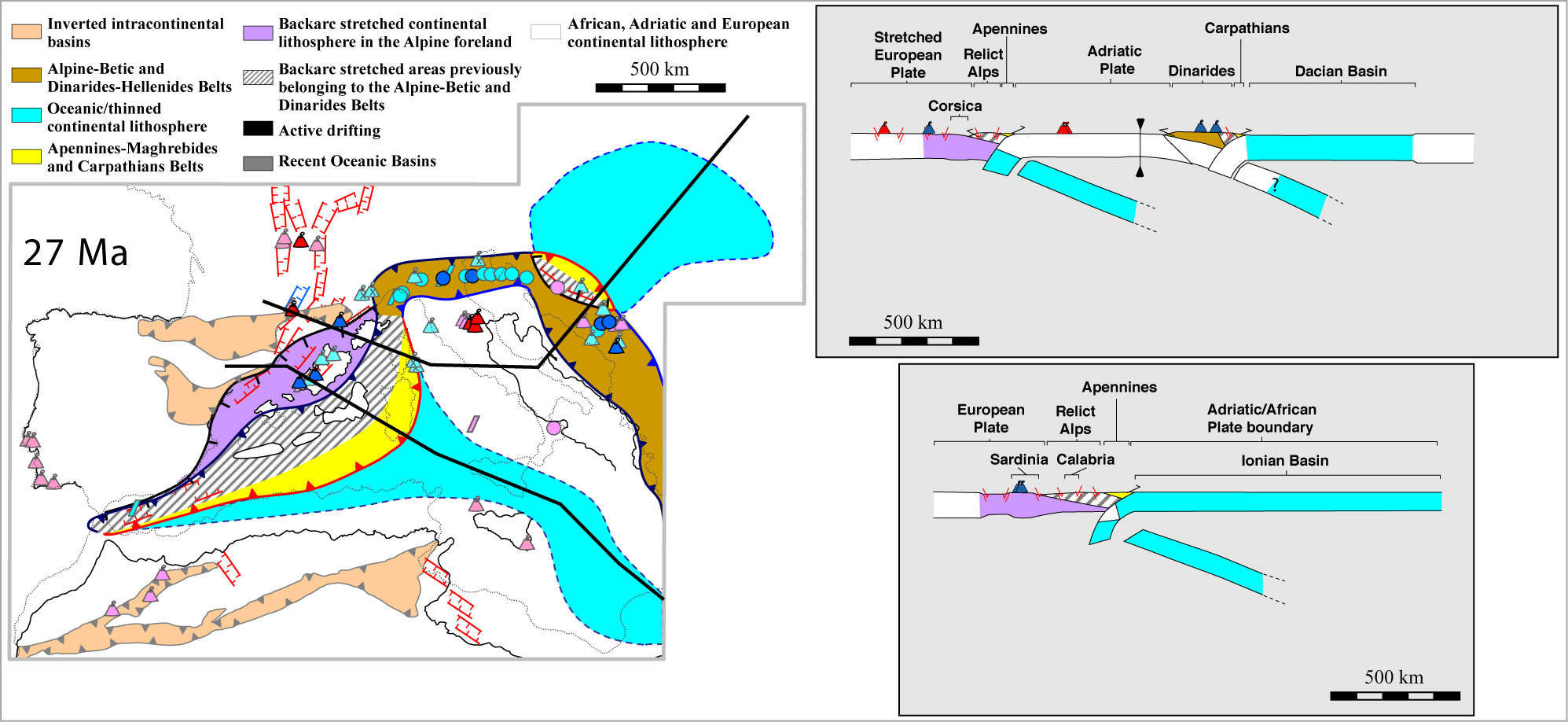 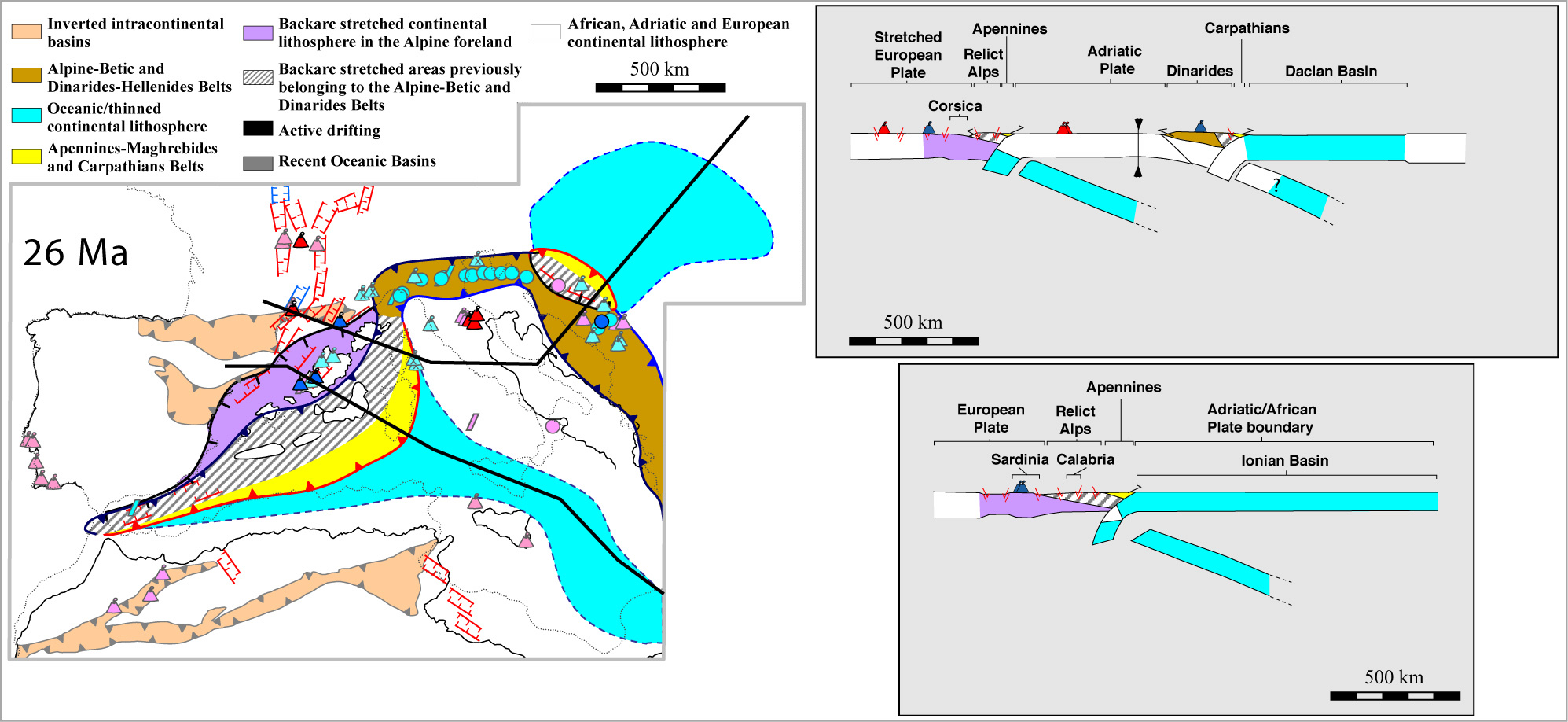 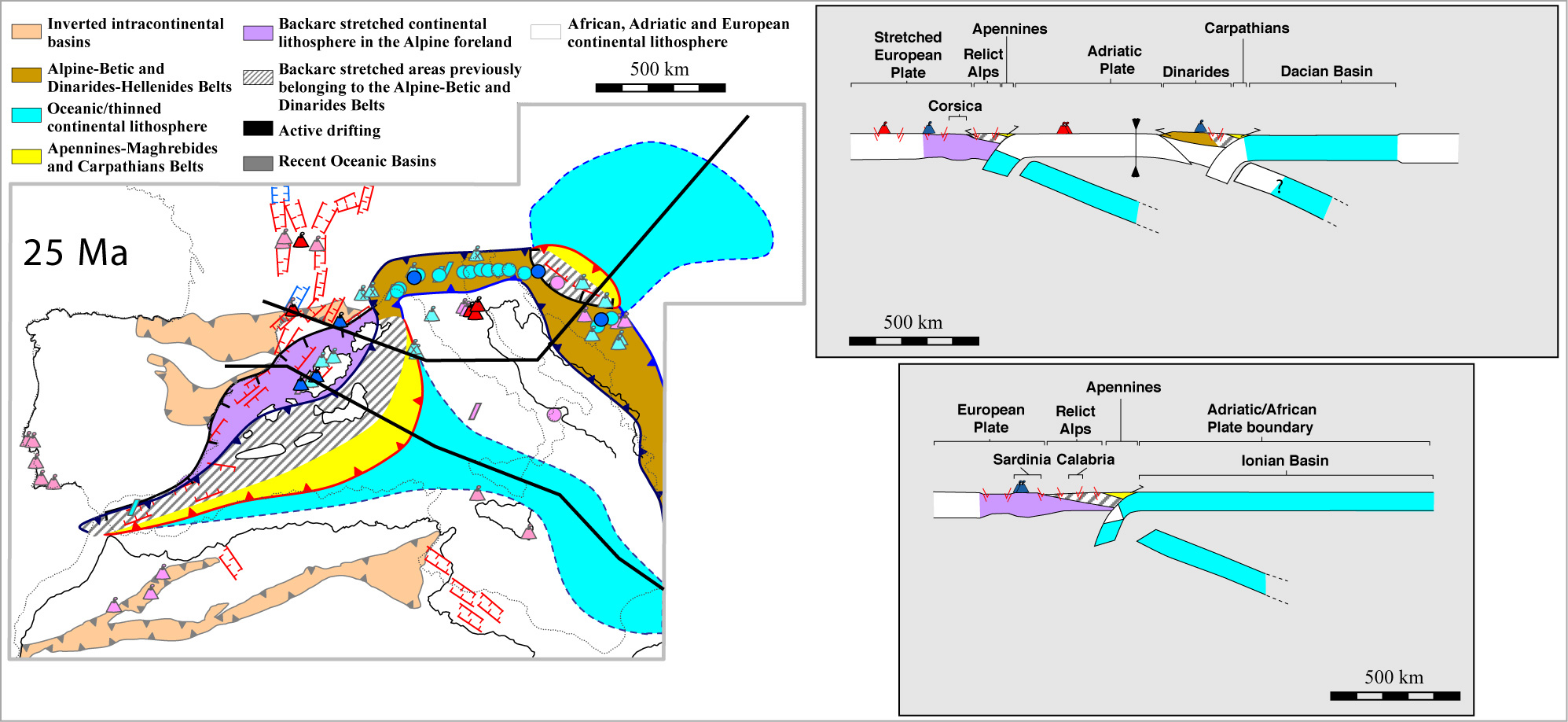 Acme of Apennines subduction-related volcanism
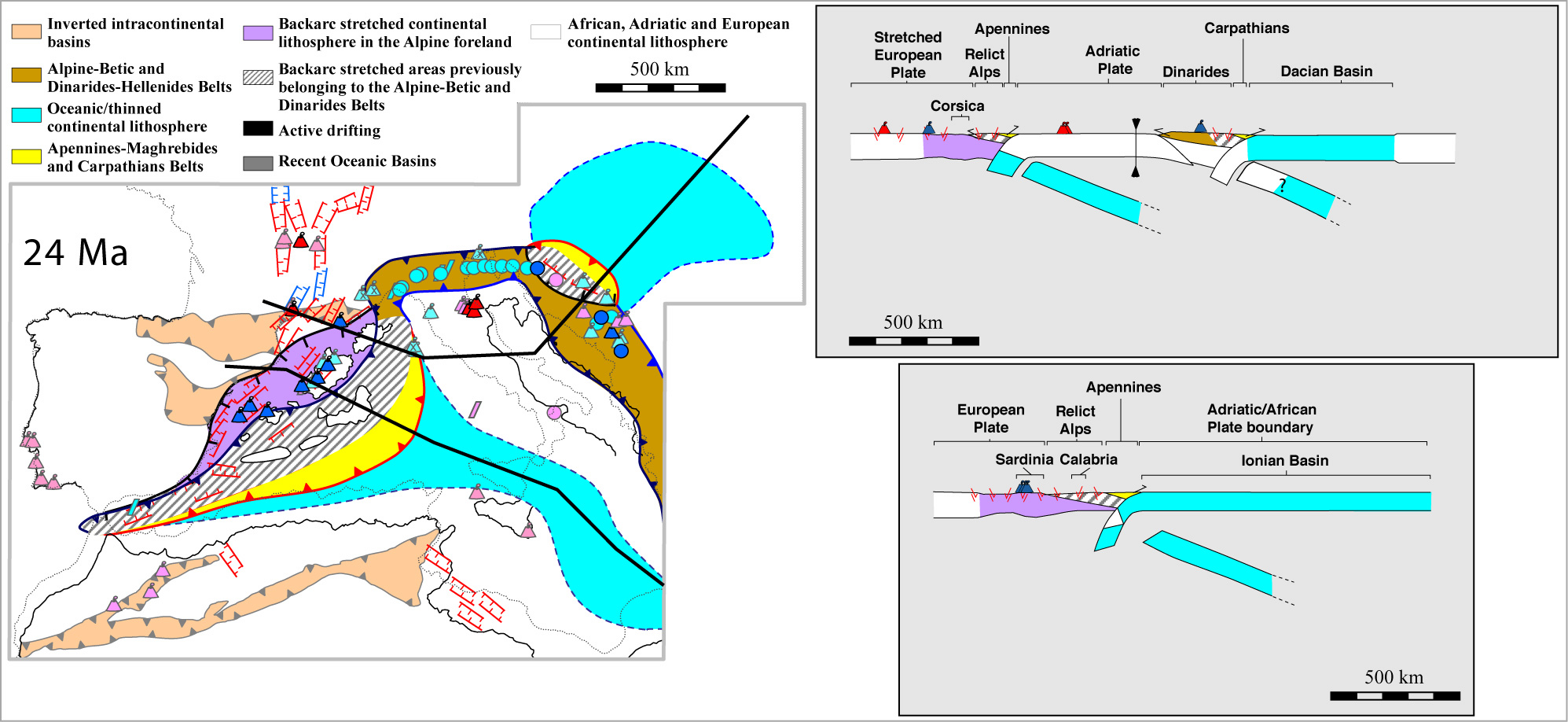 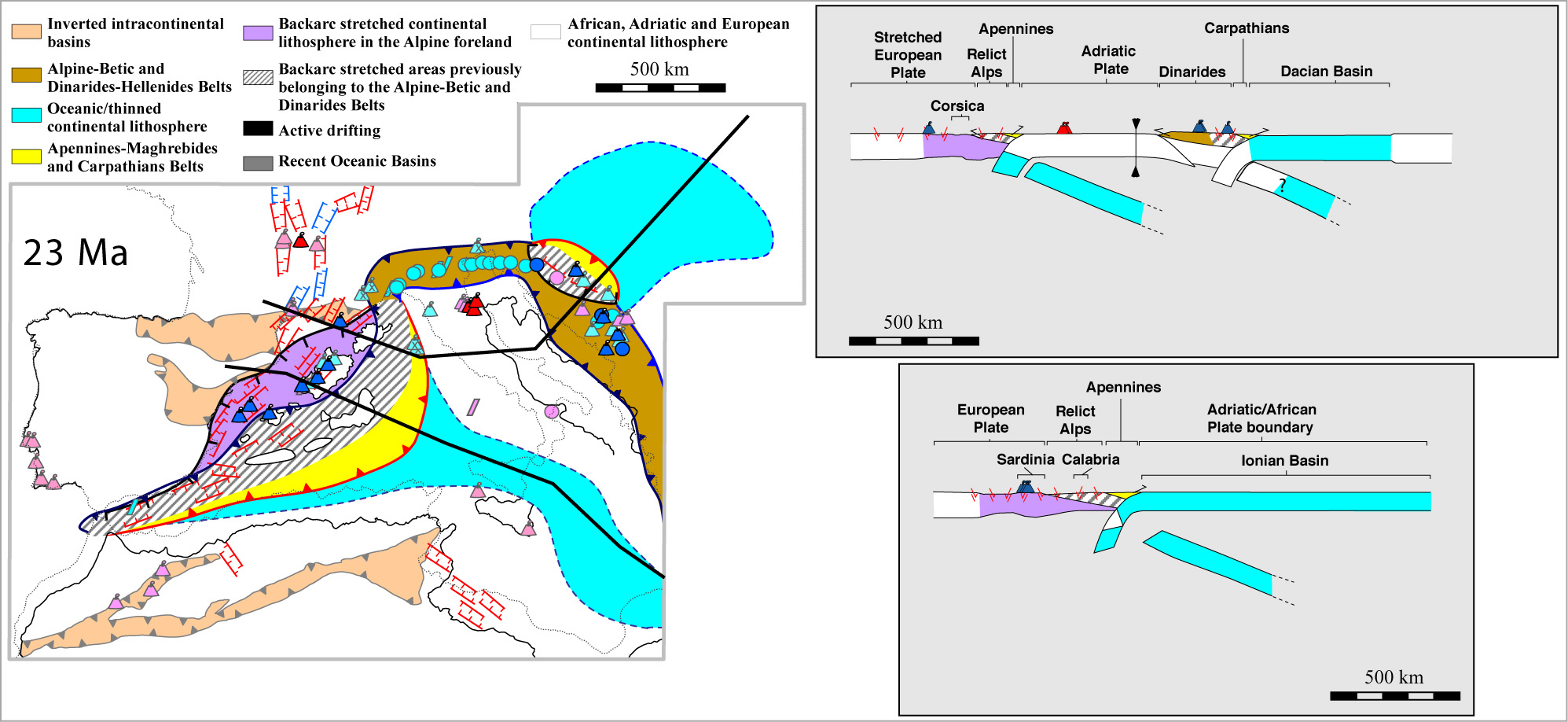 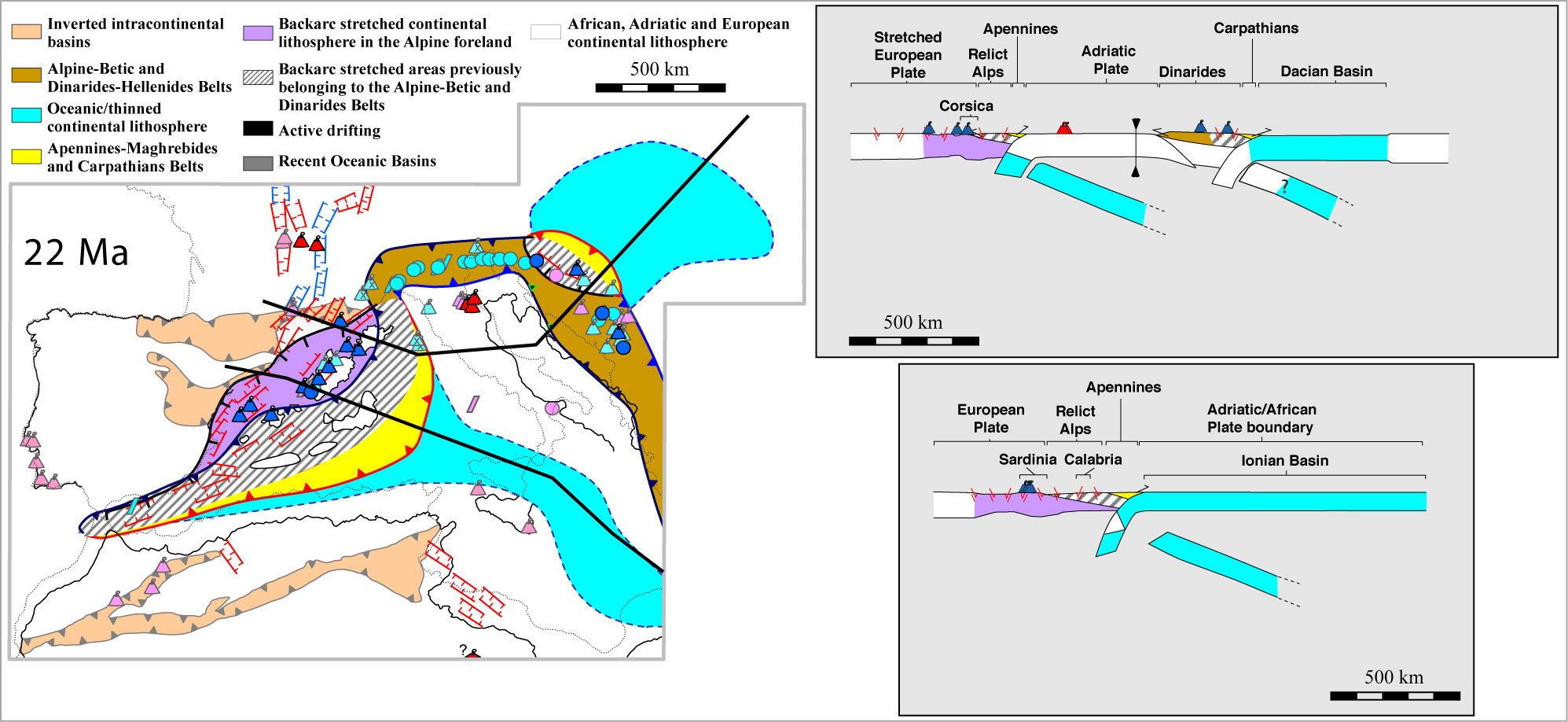 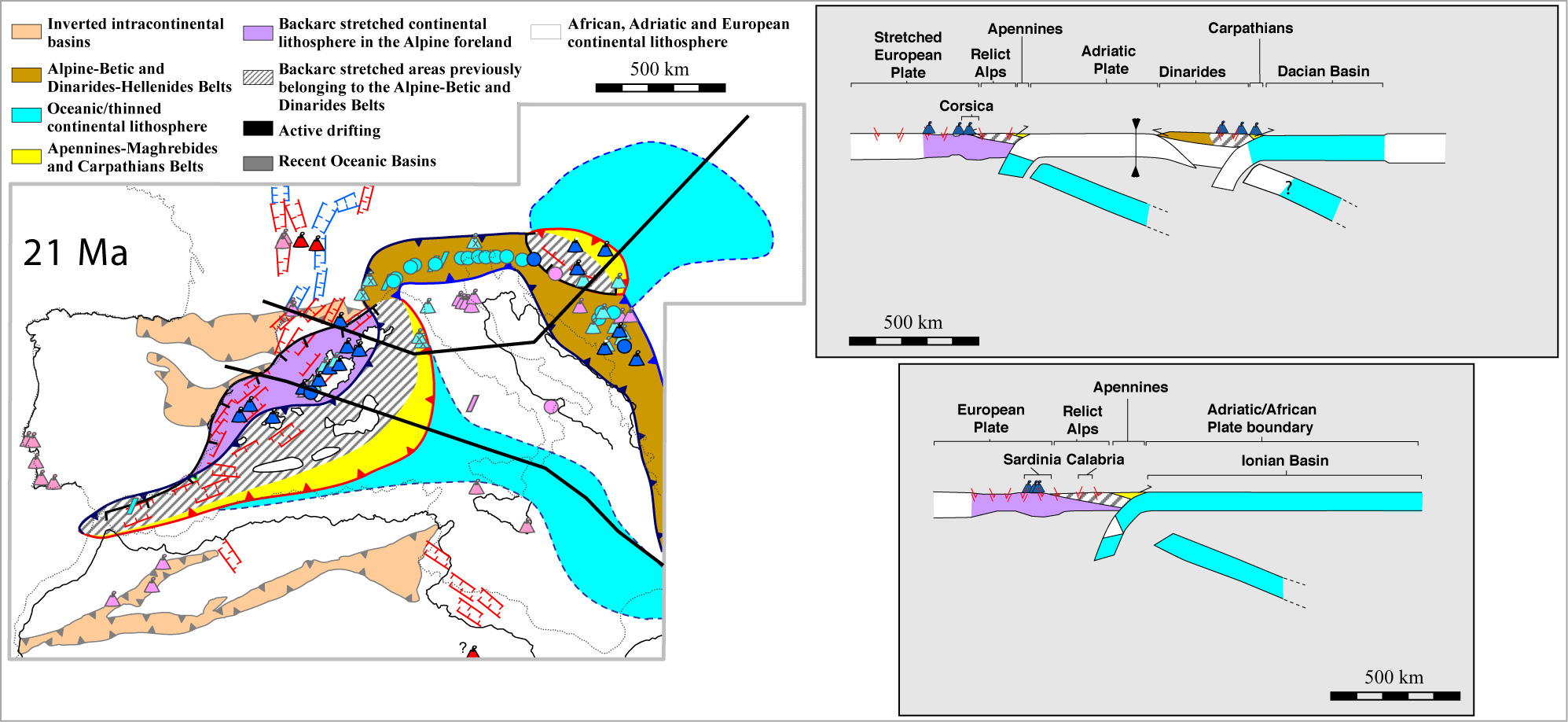 Rotation of Corsica-Sardinia
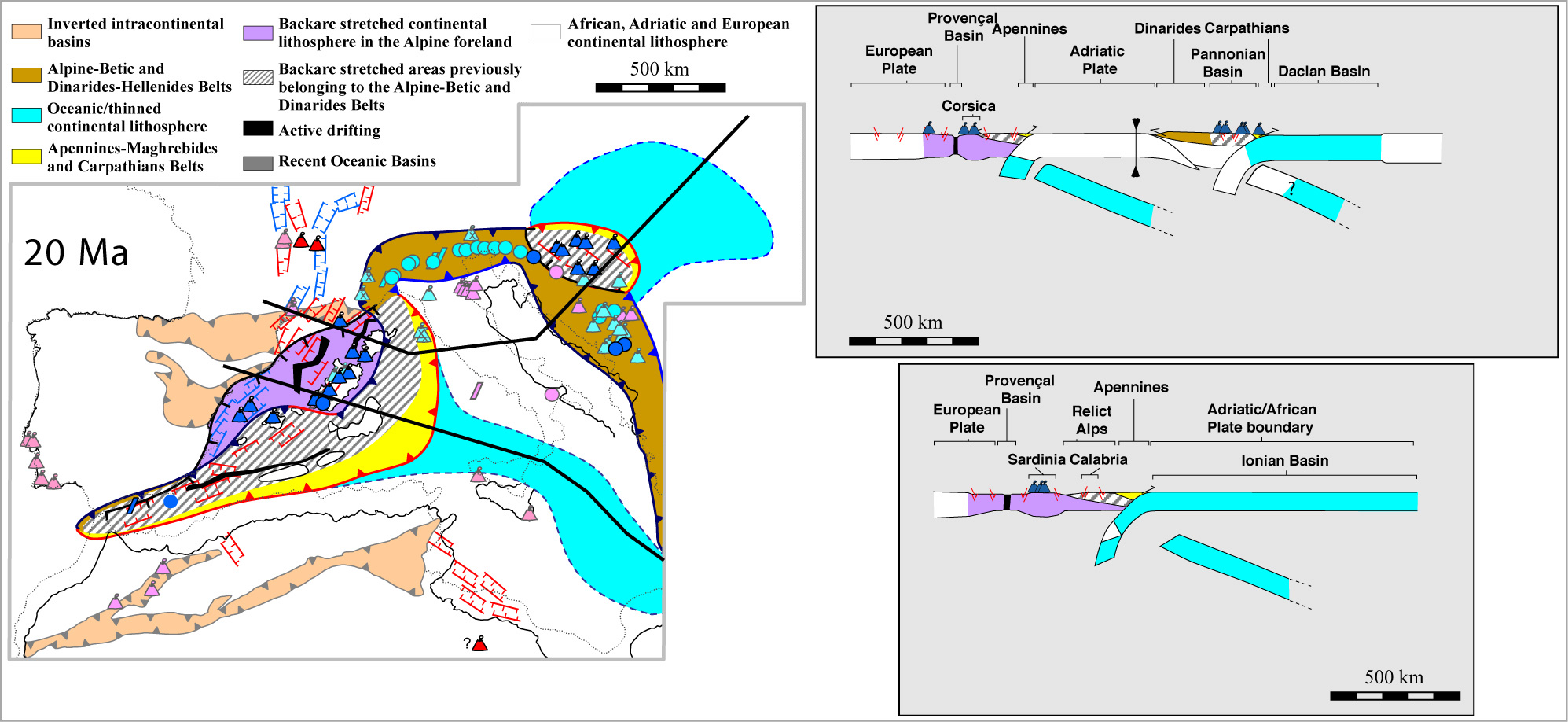 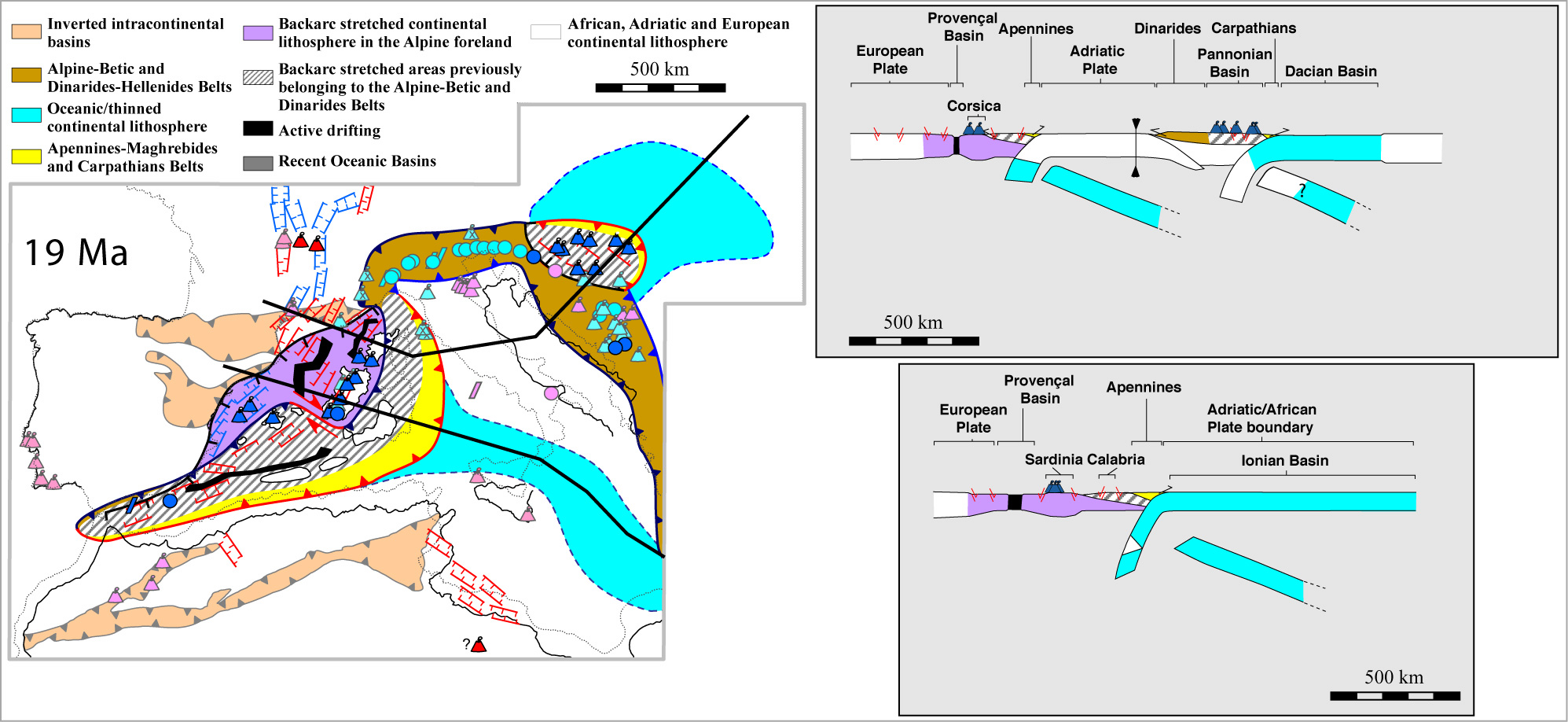 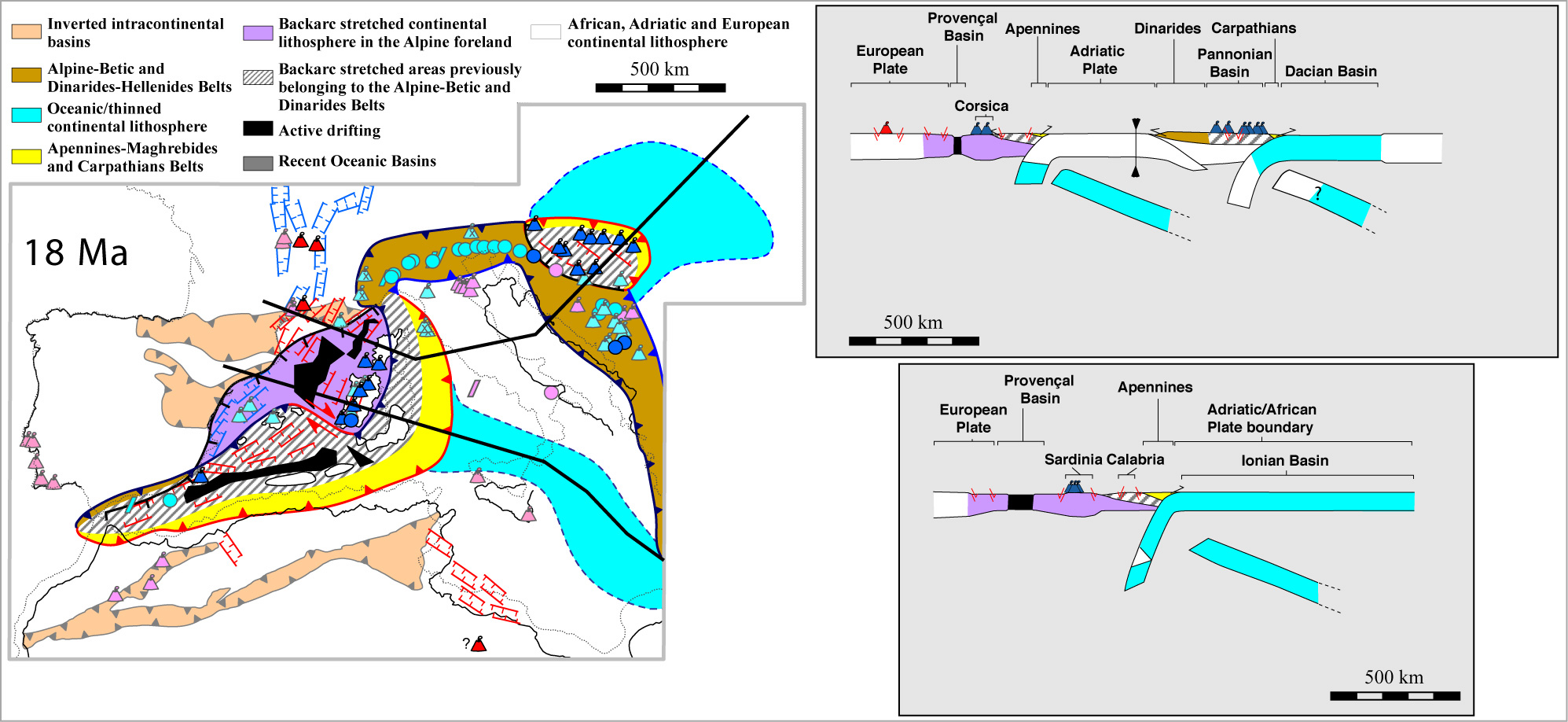 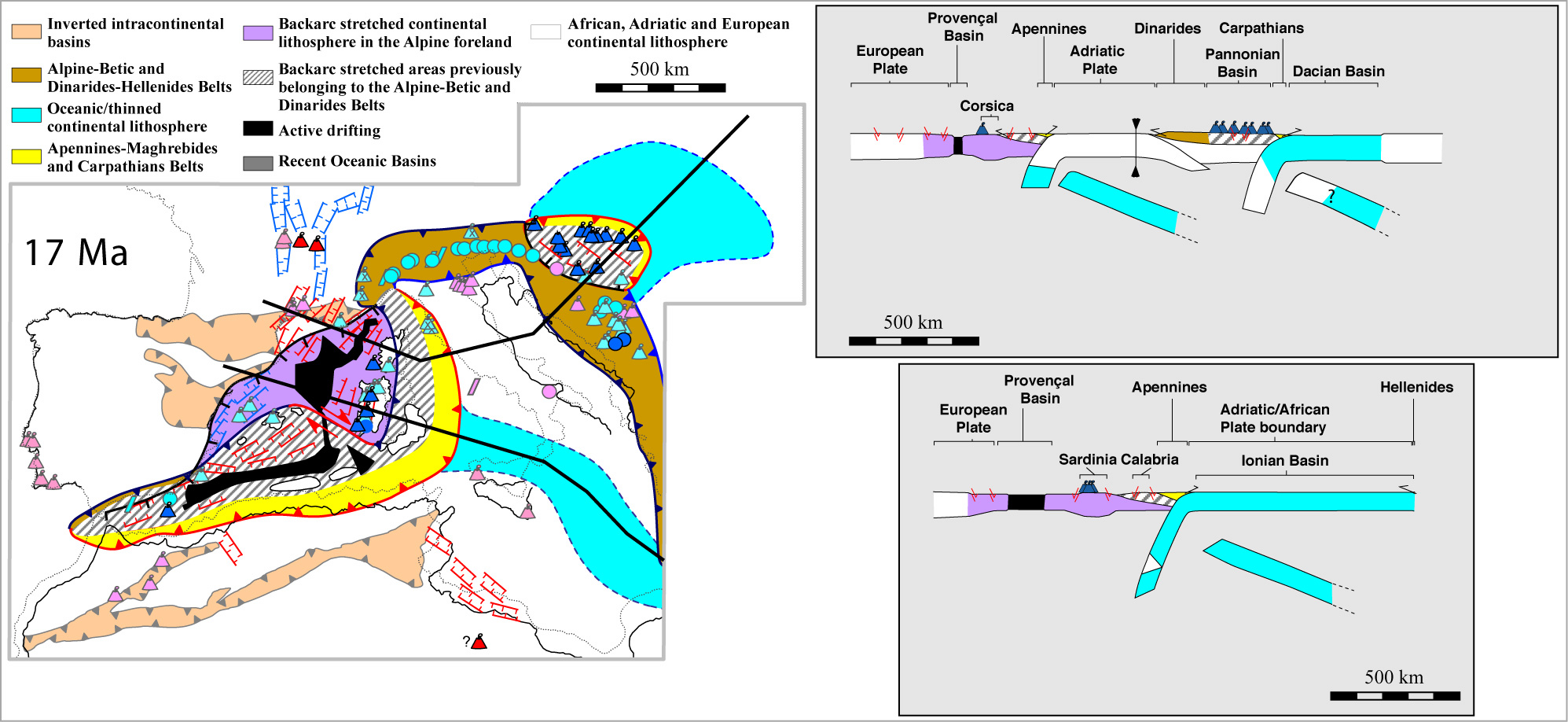 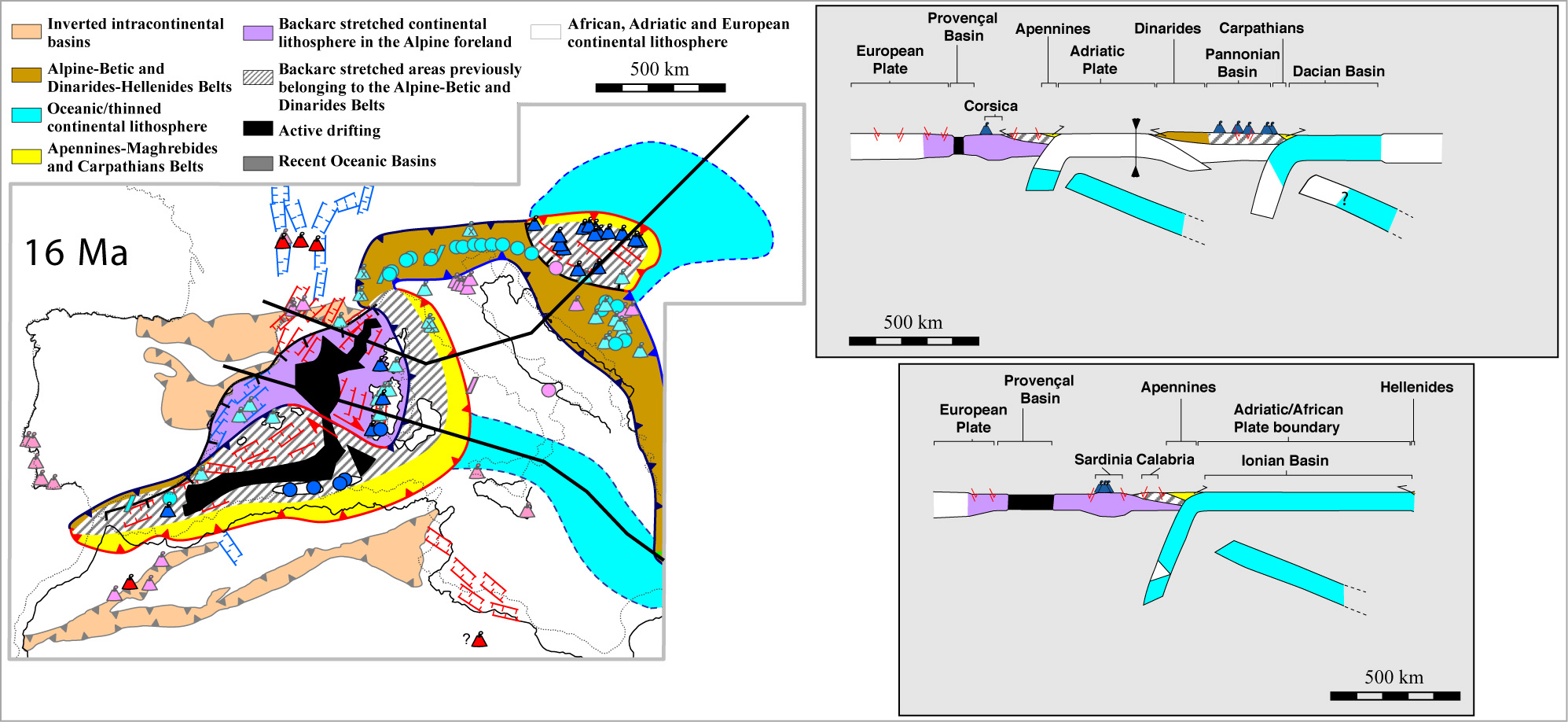 End of rotation of Corsica-Sardinia
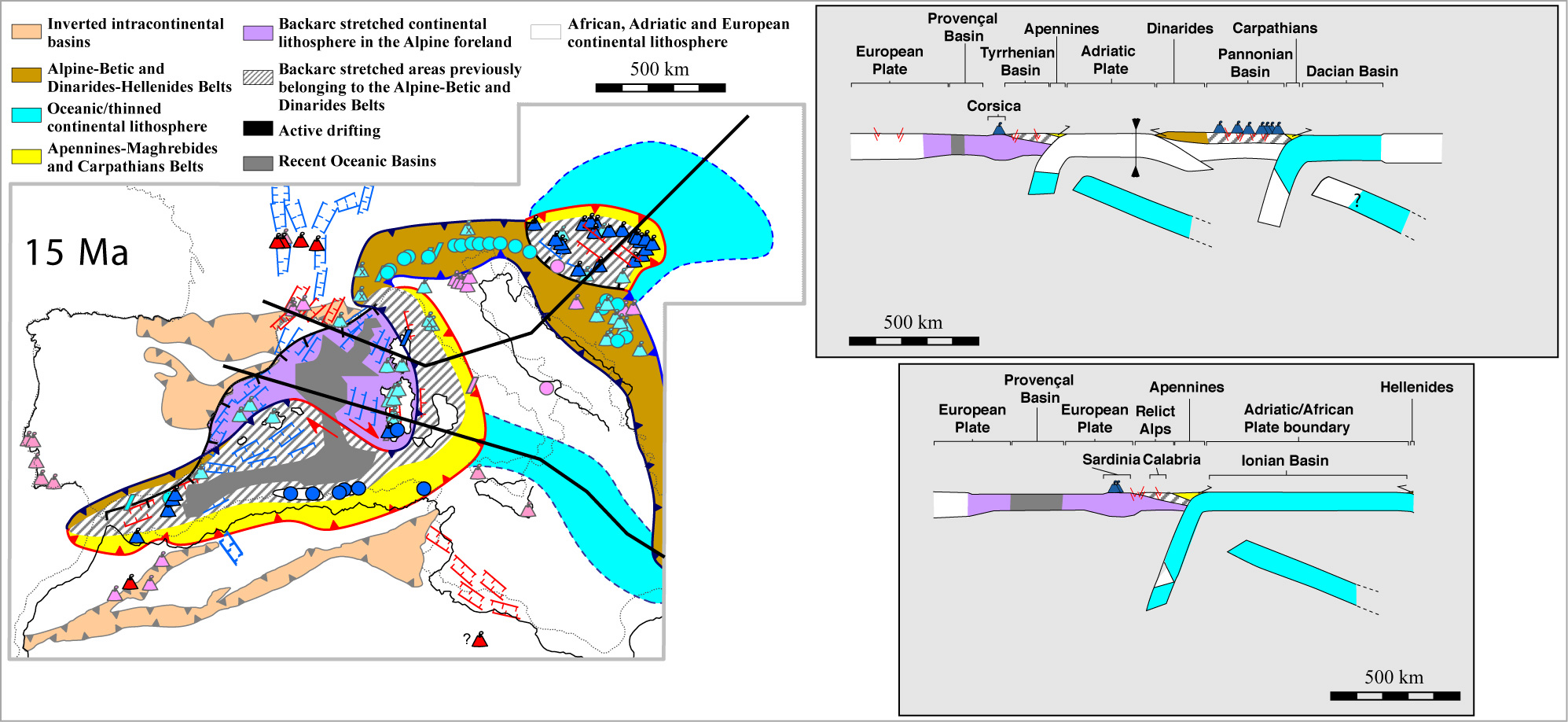 Opening of the Tyrrhenian Basin
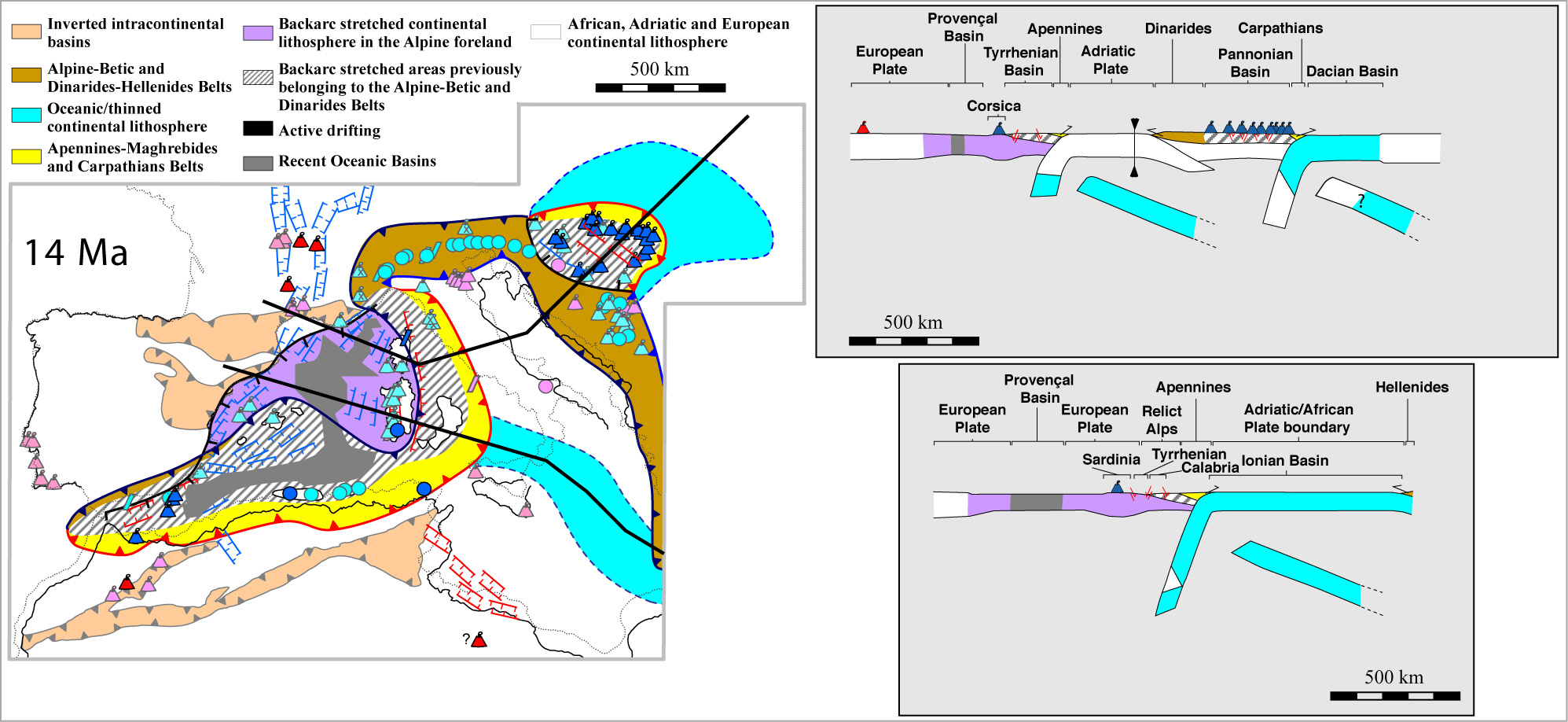 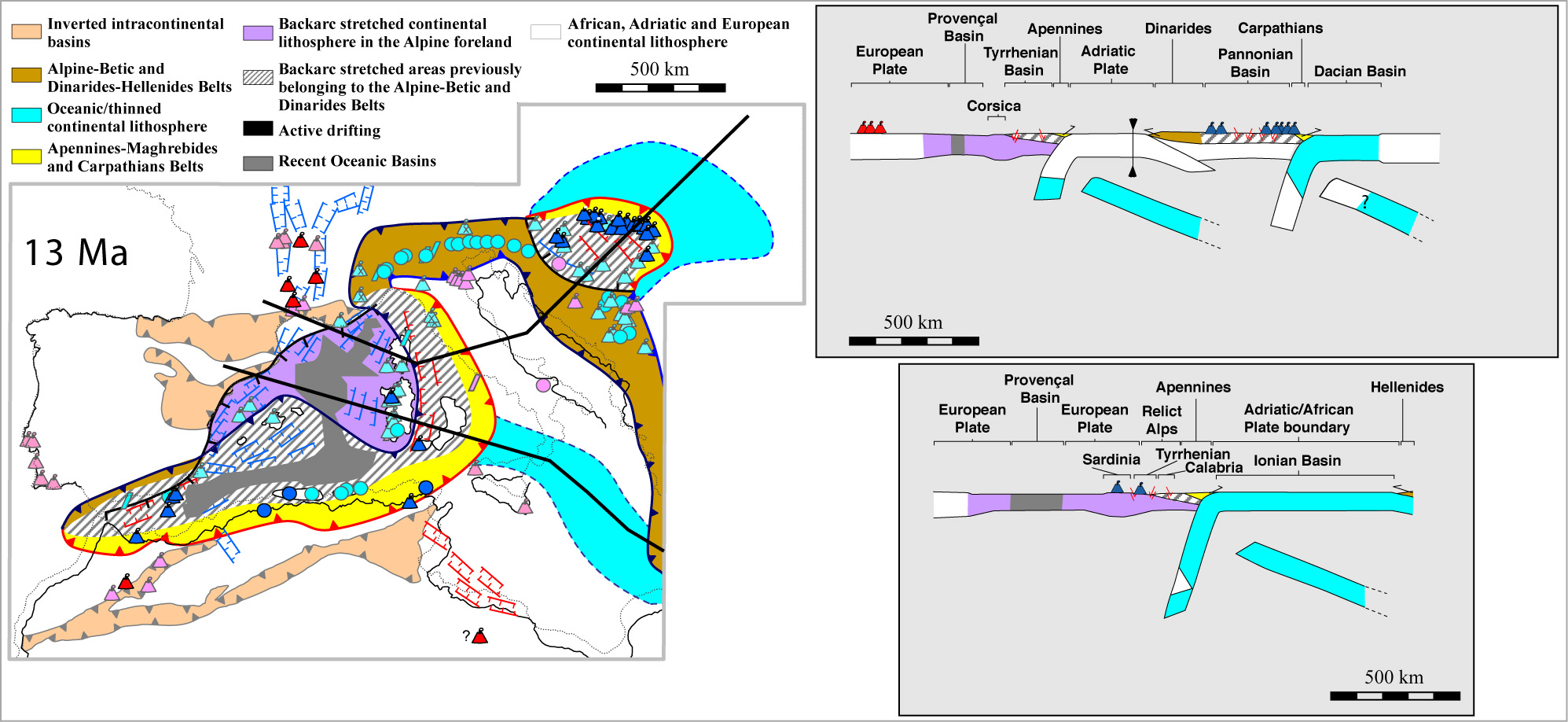 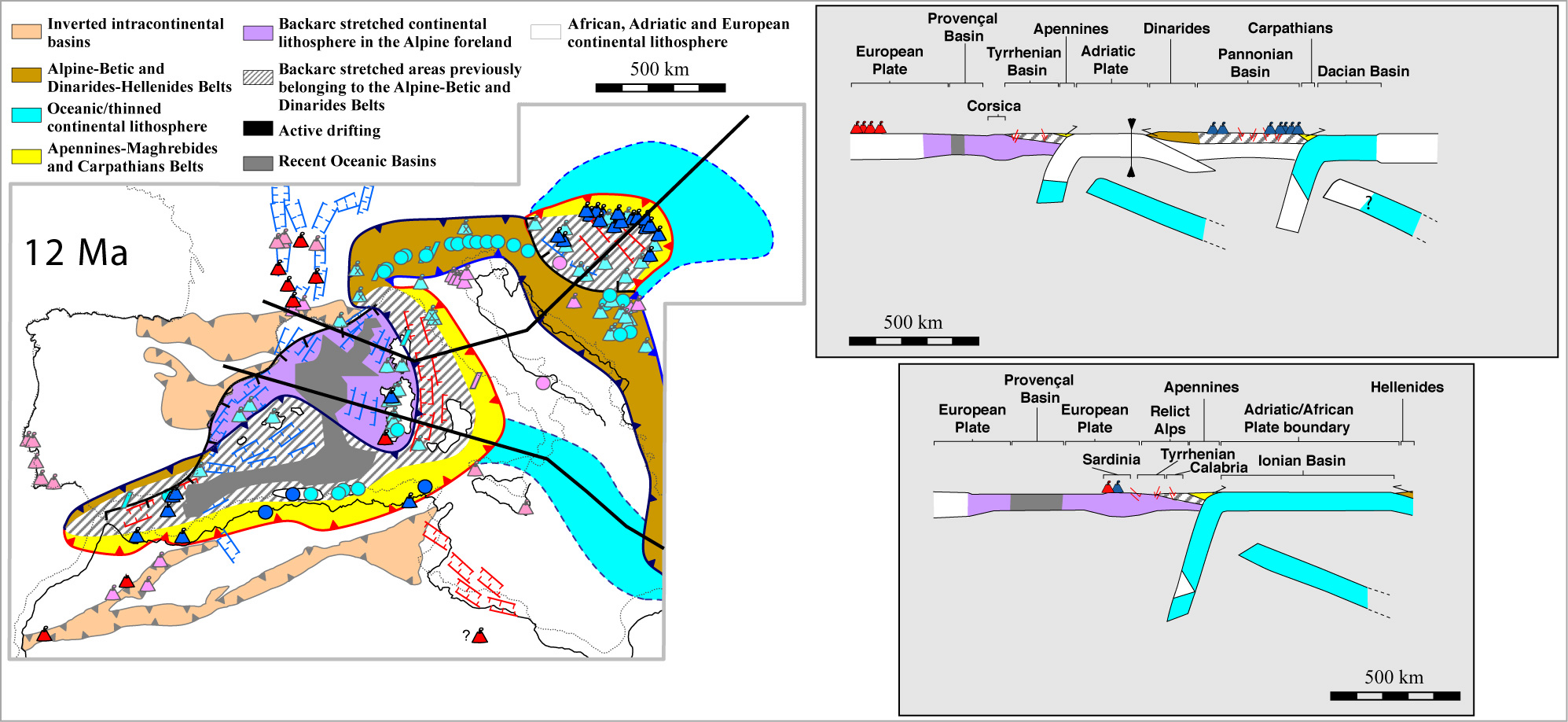 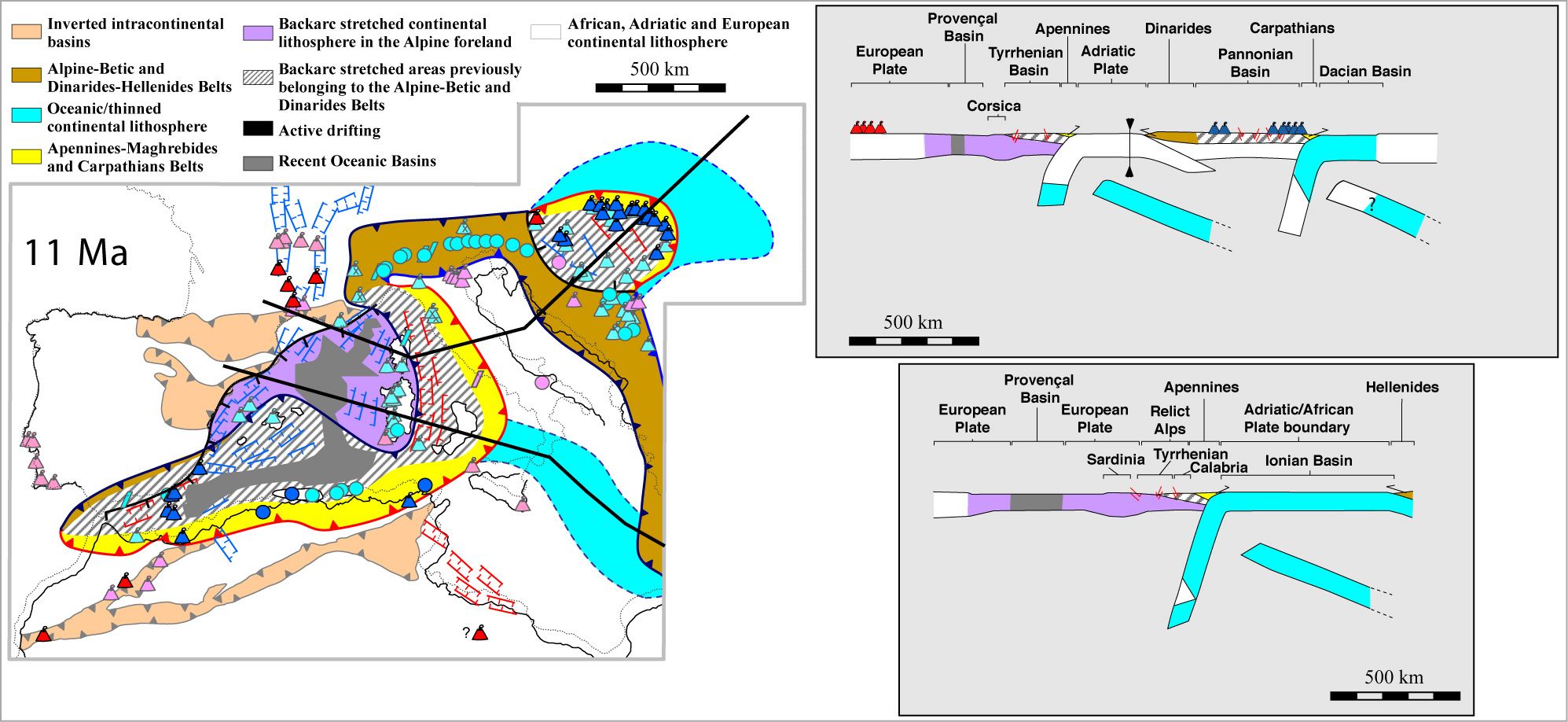 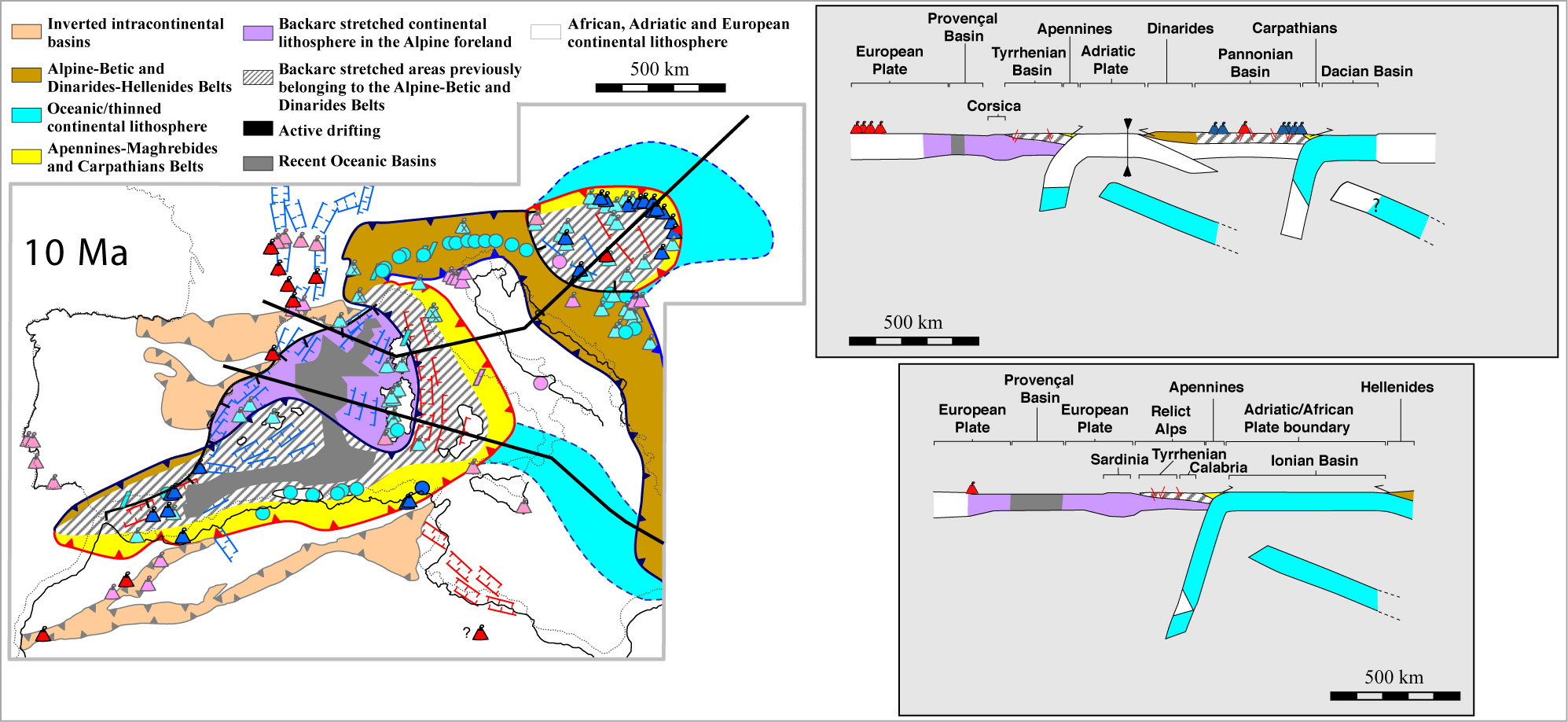 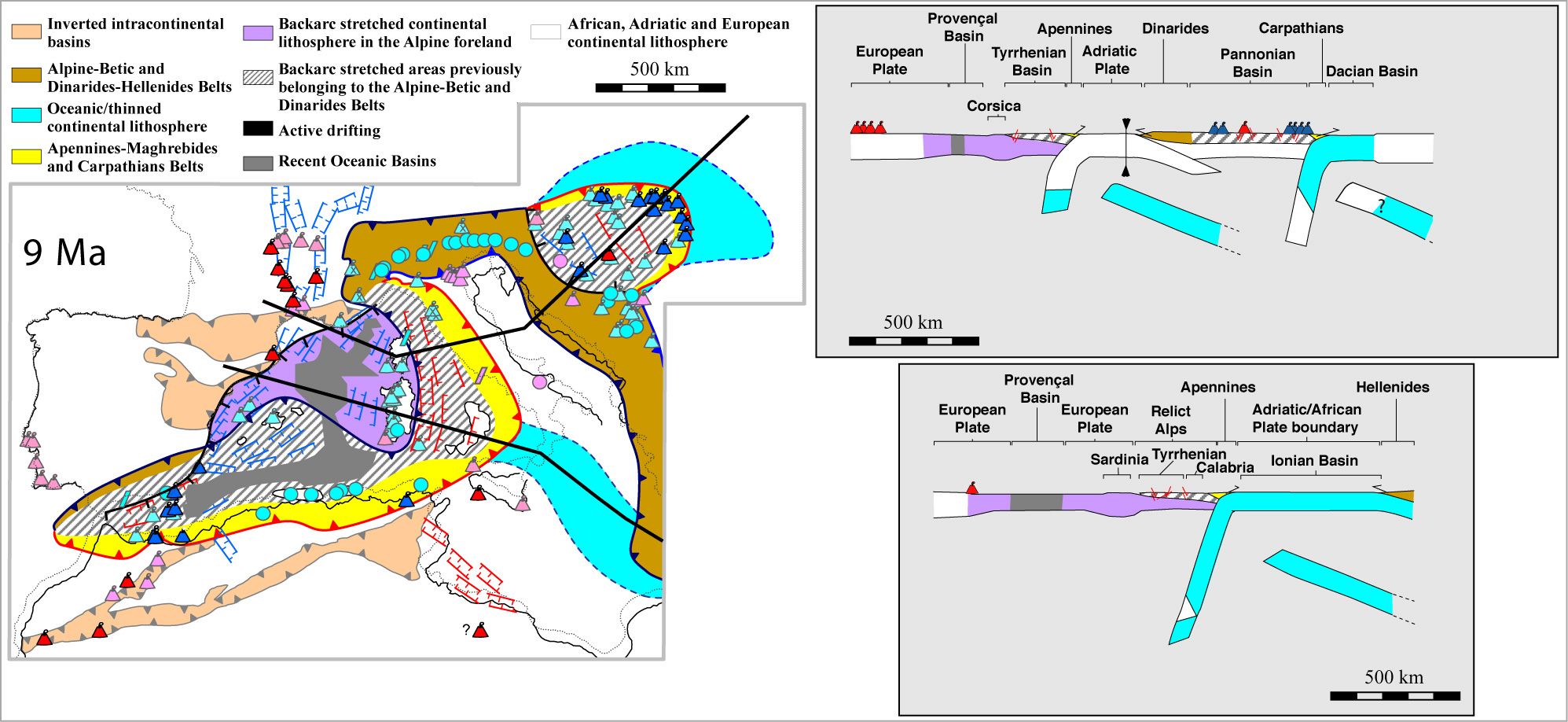 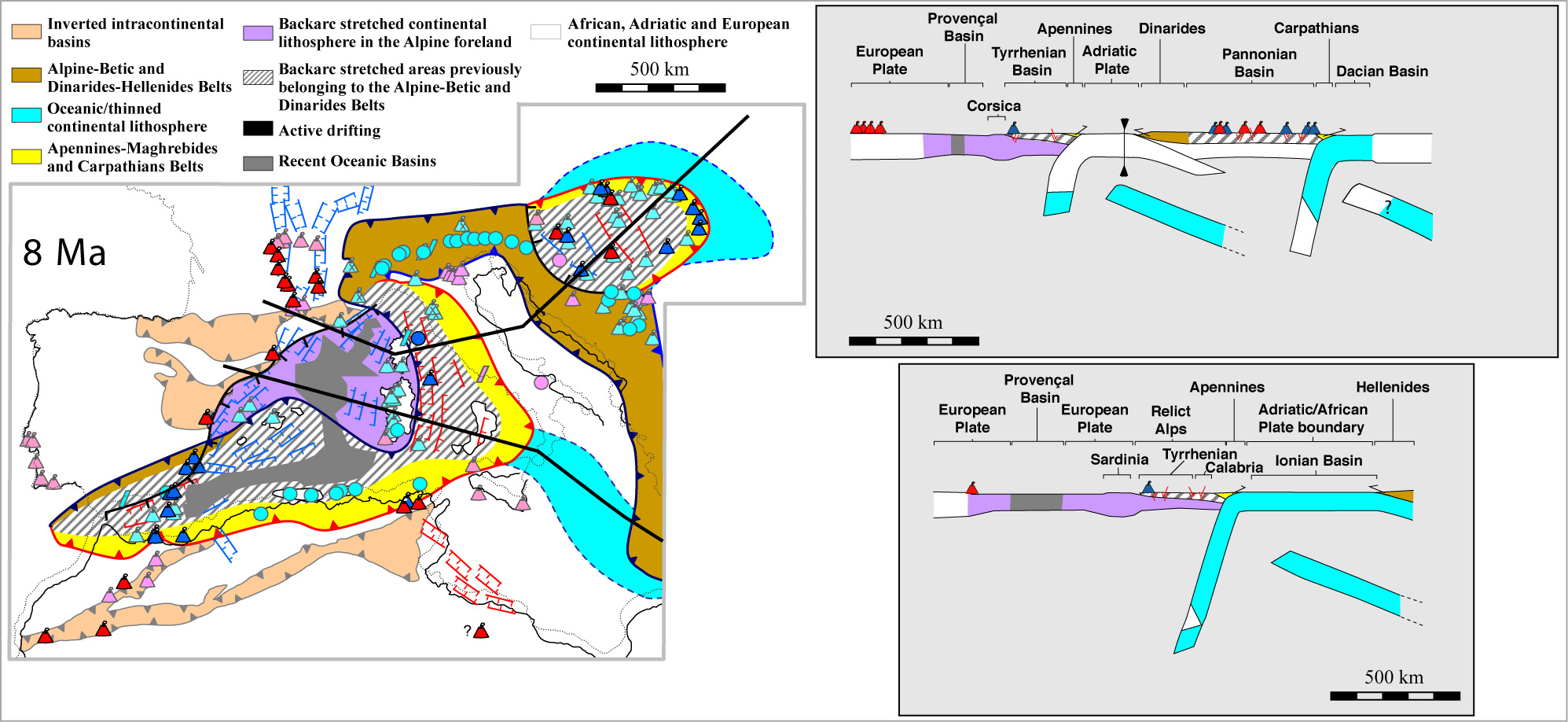 Oceanization in the Vavilov
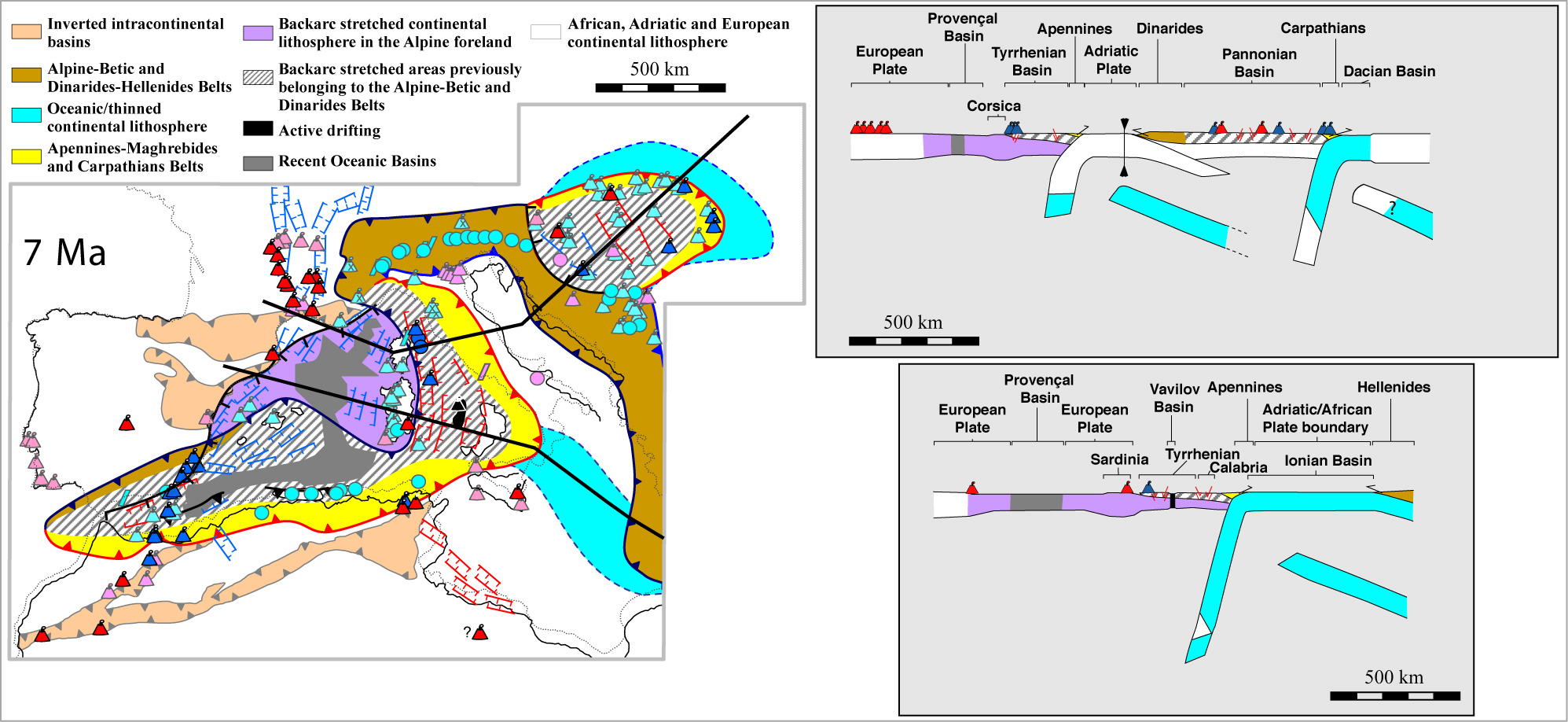 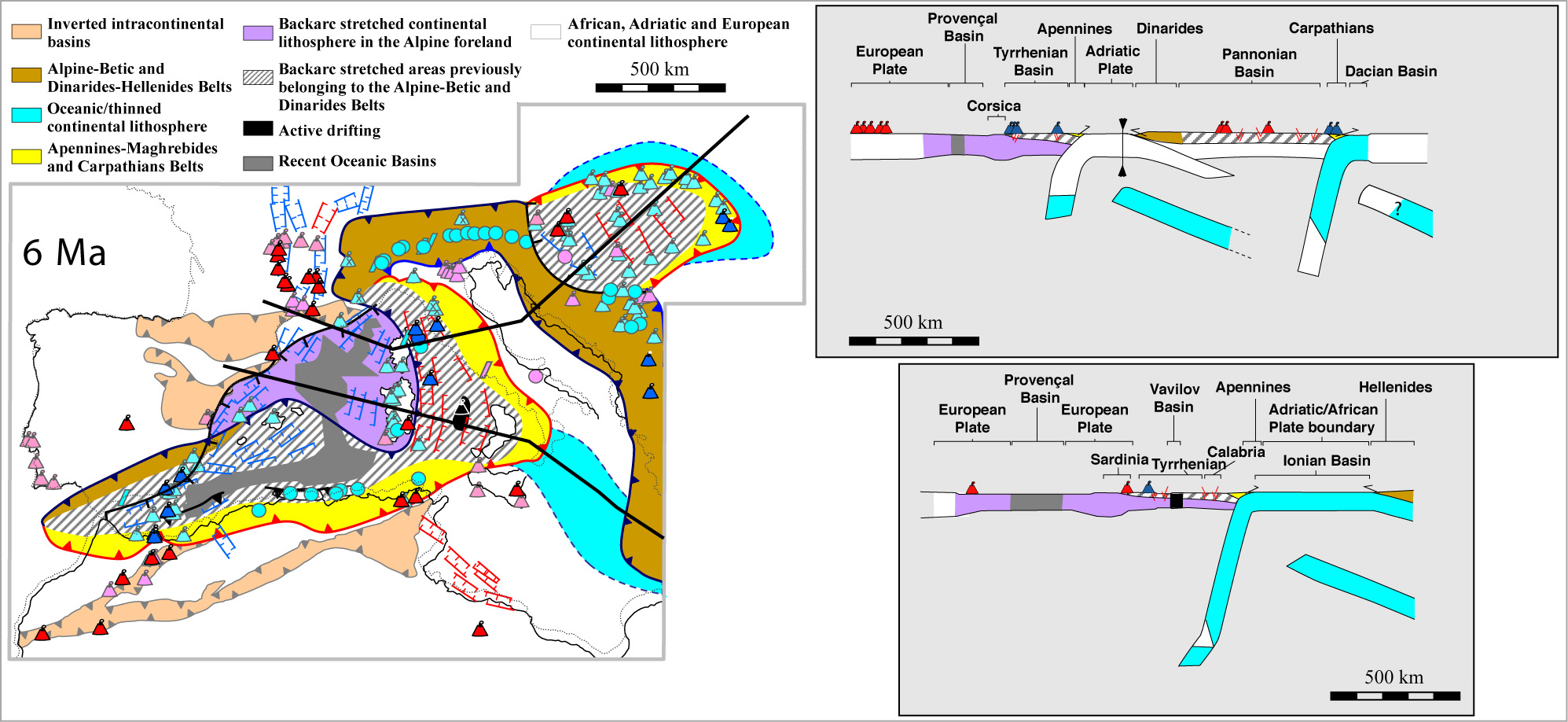 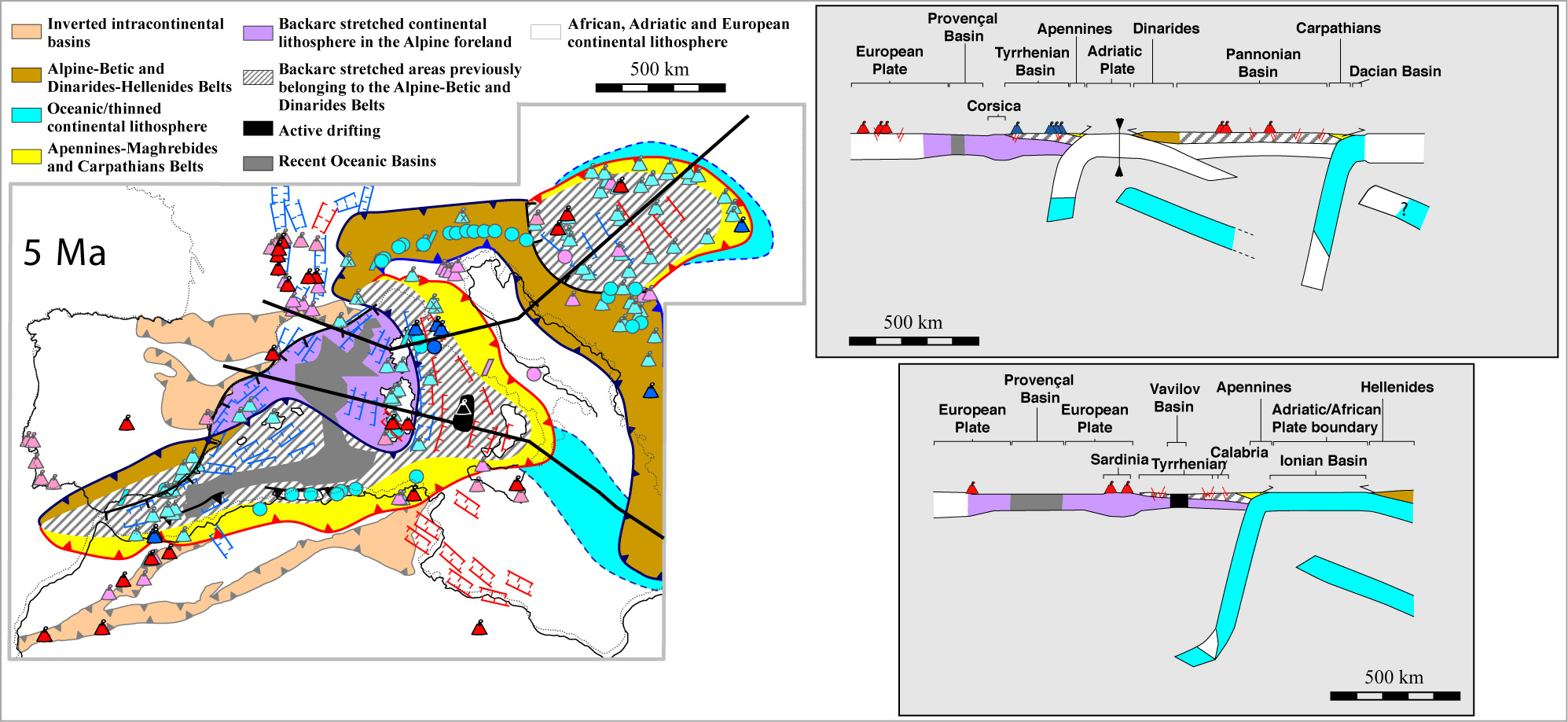 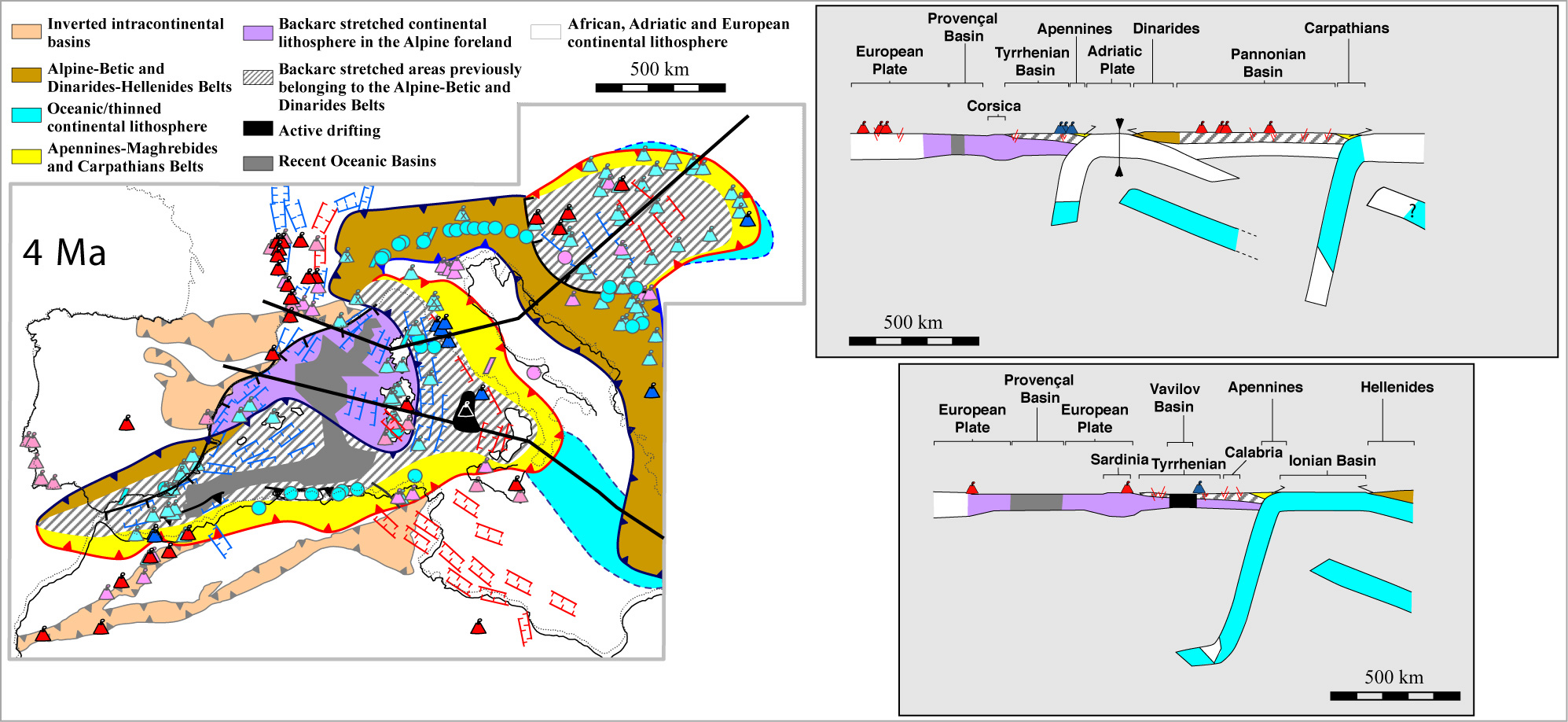 Oceanization in the Marsili
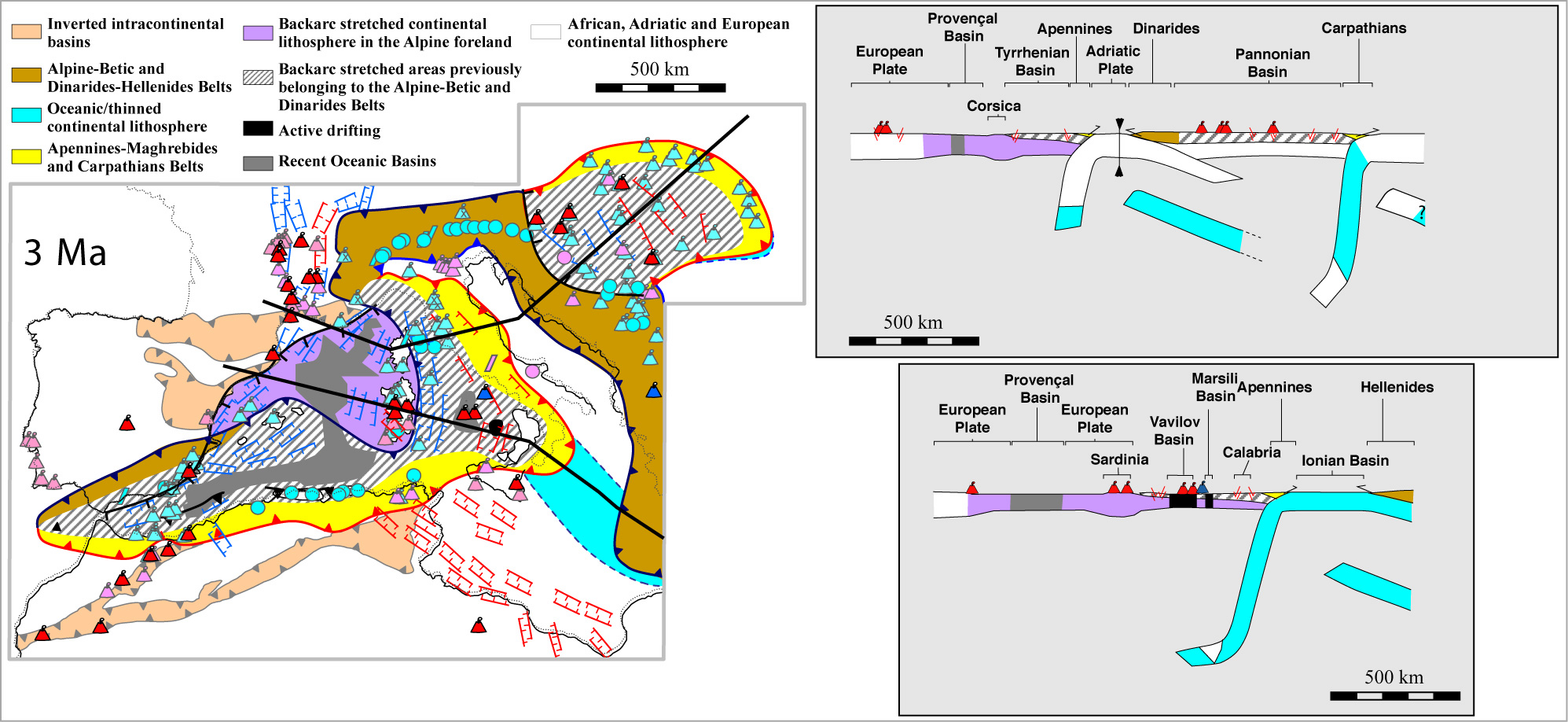 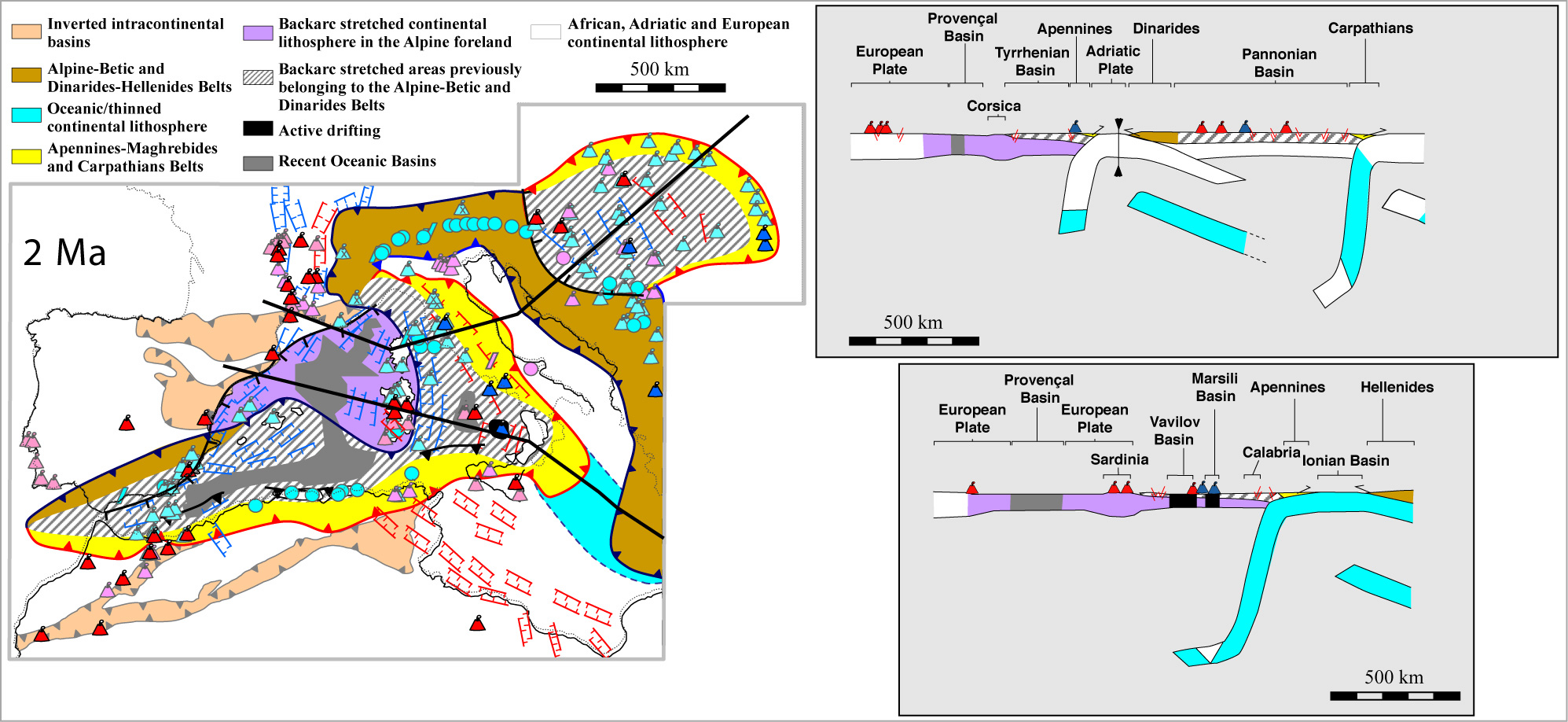 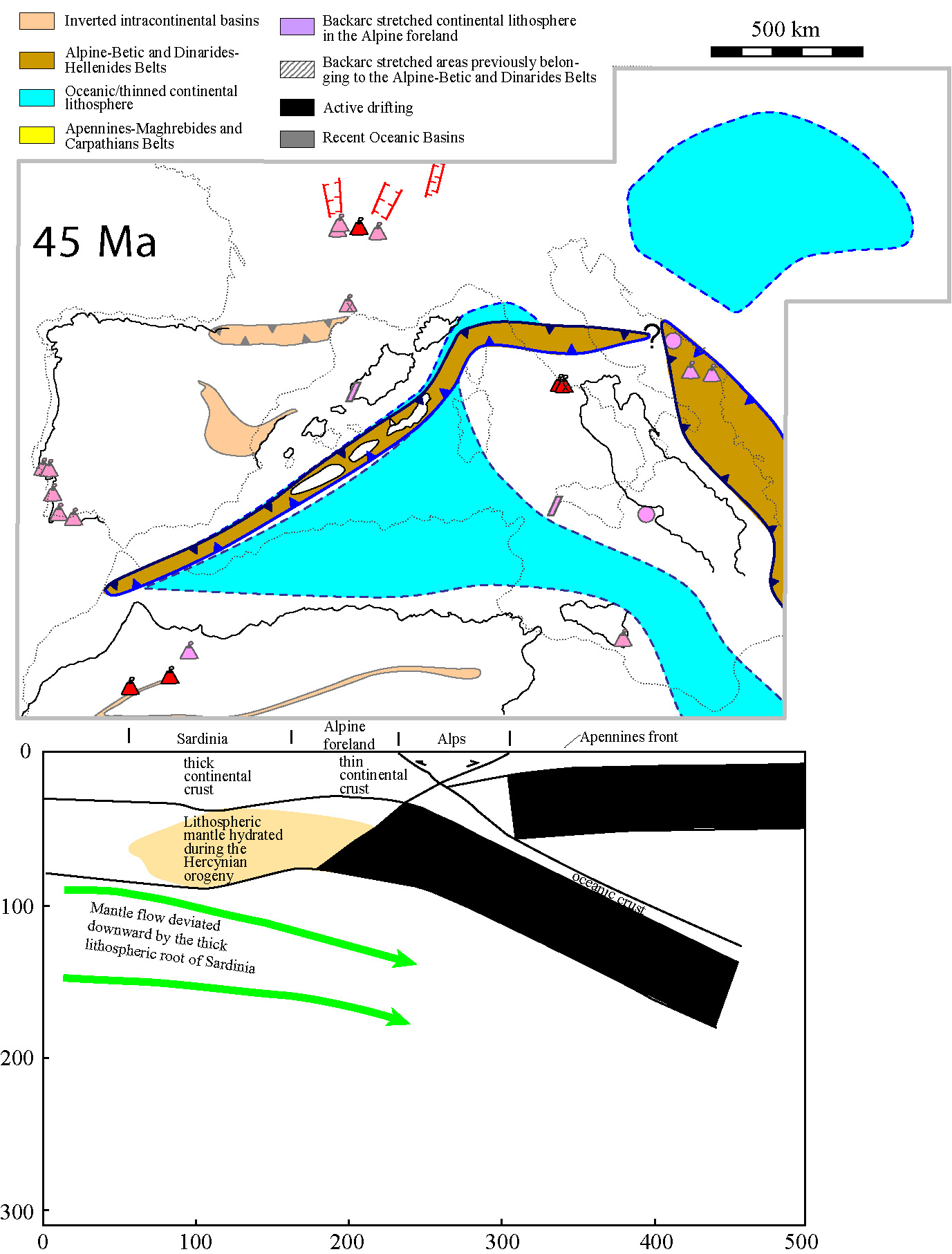 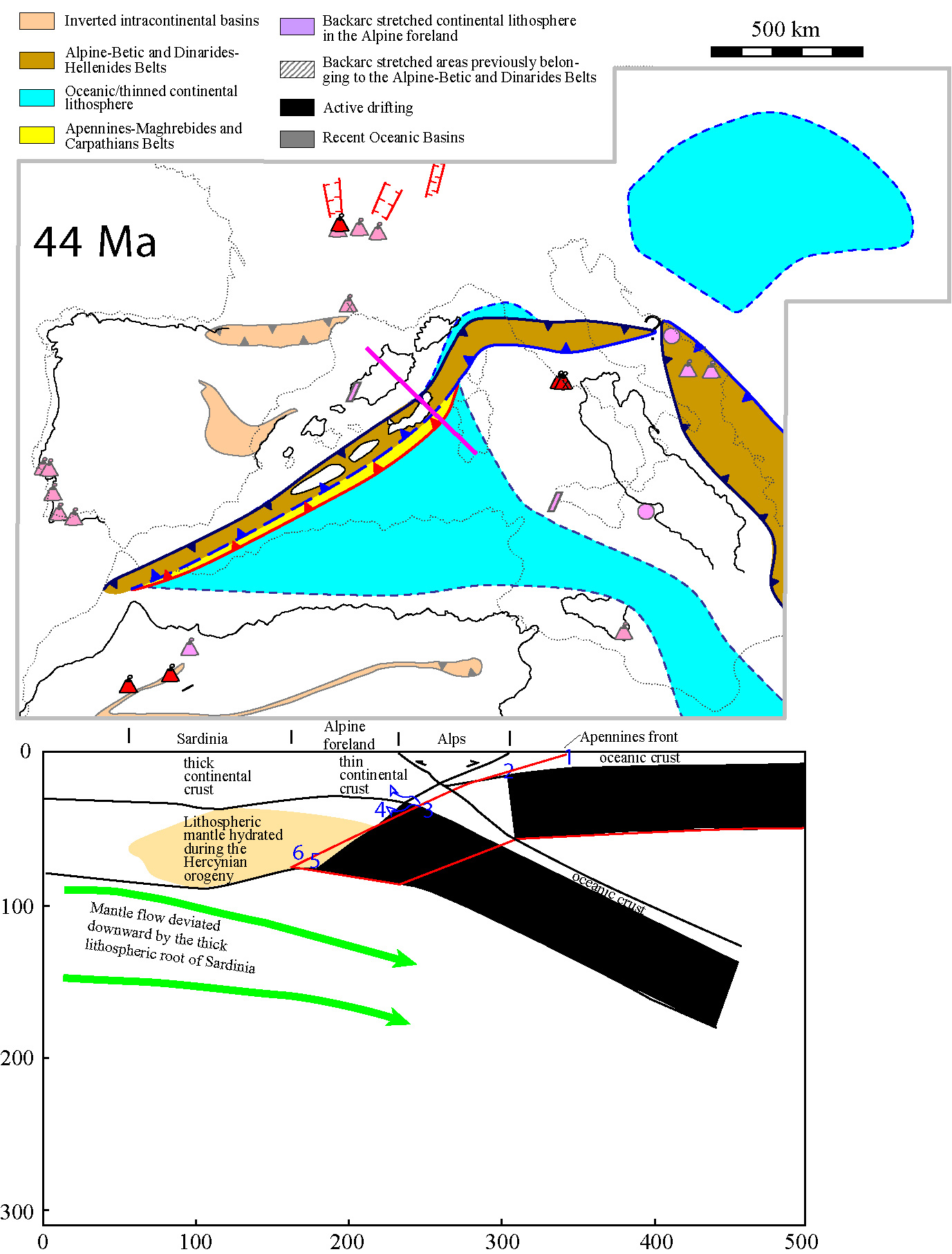 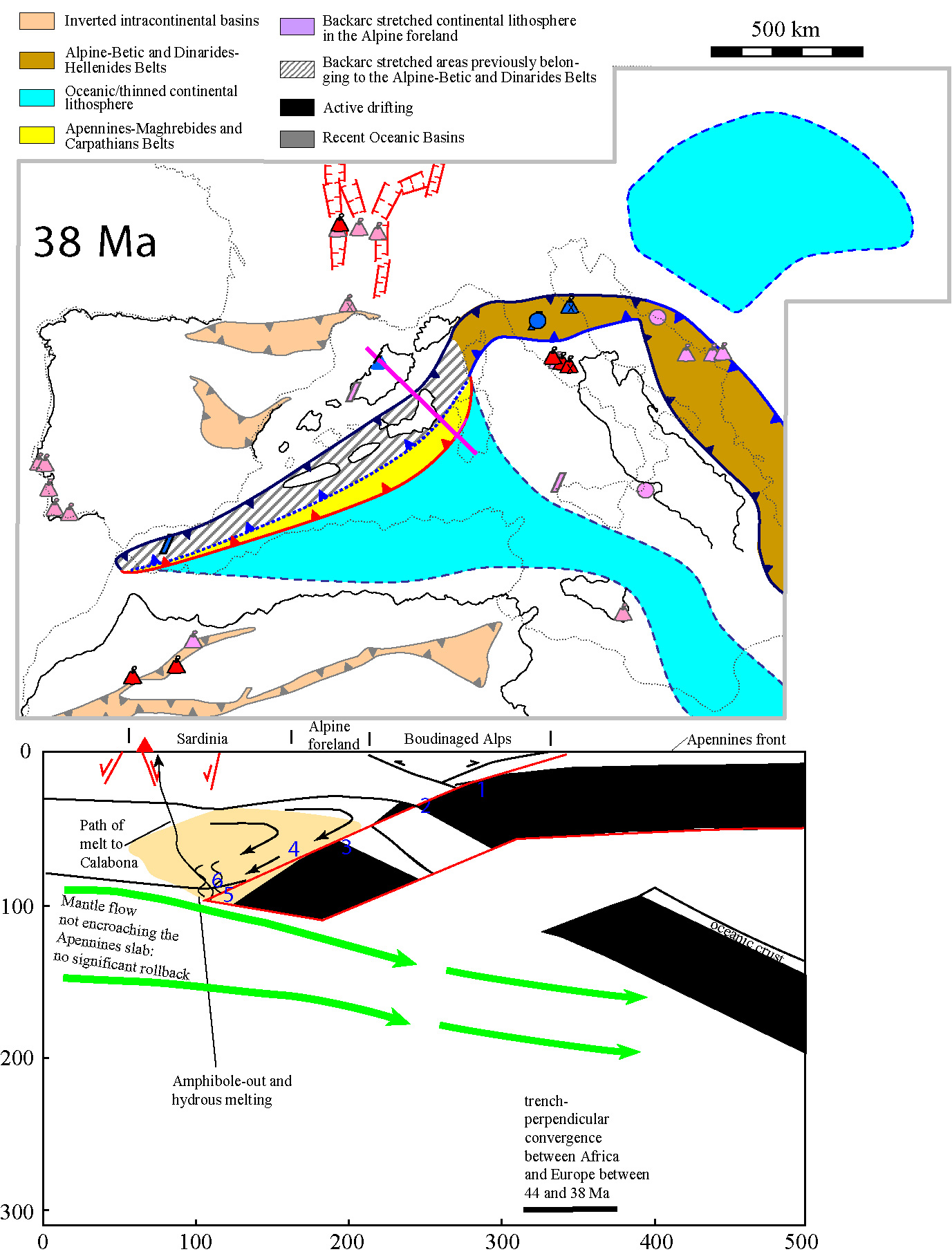 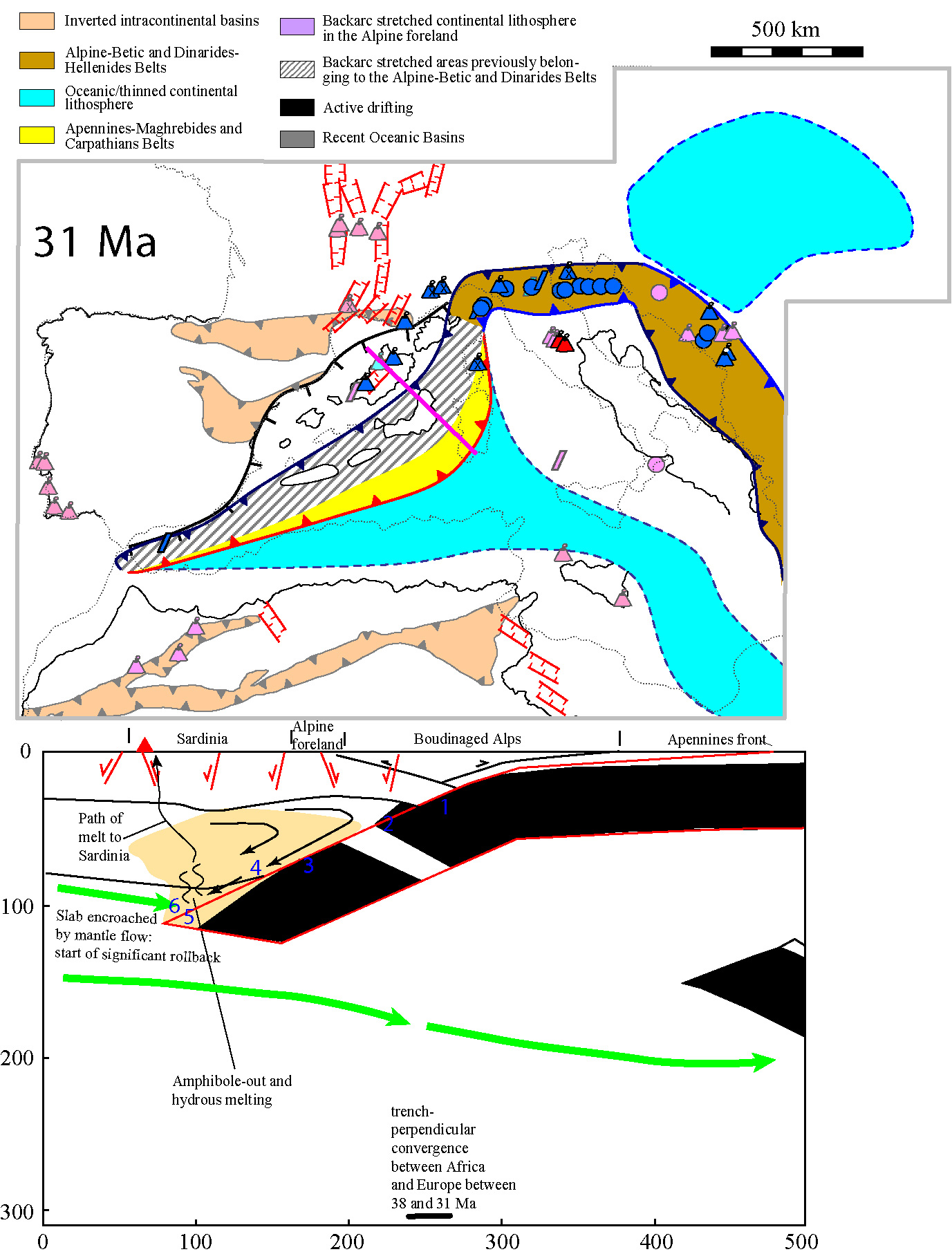 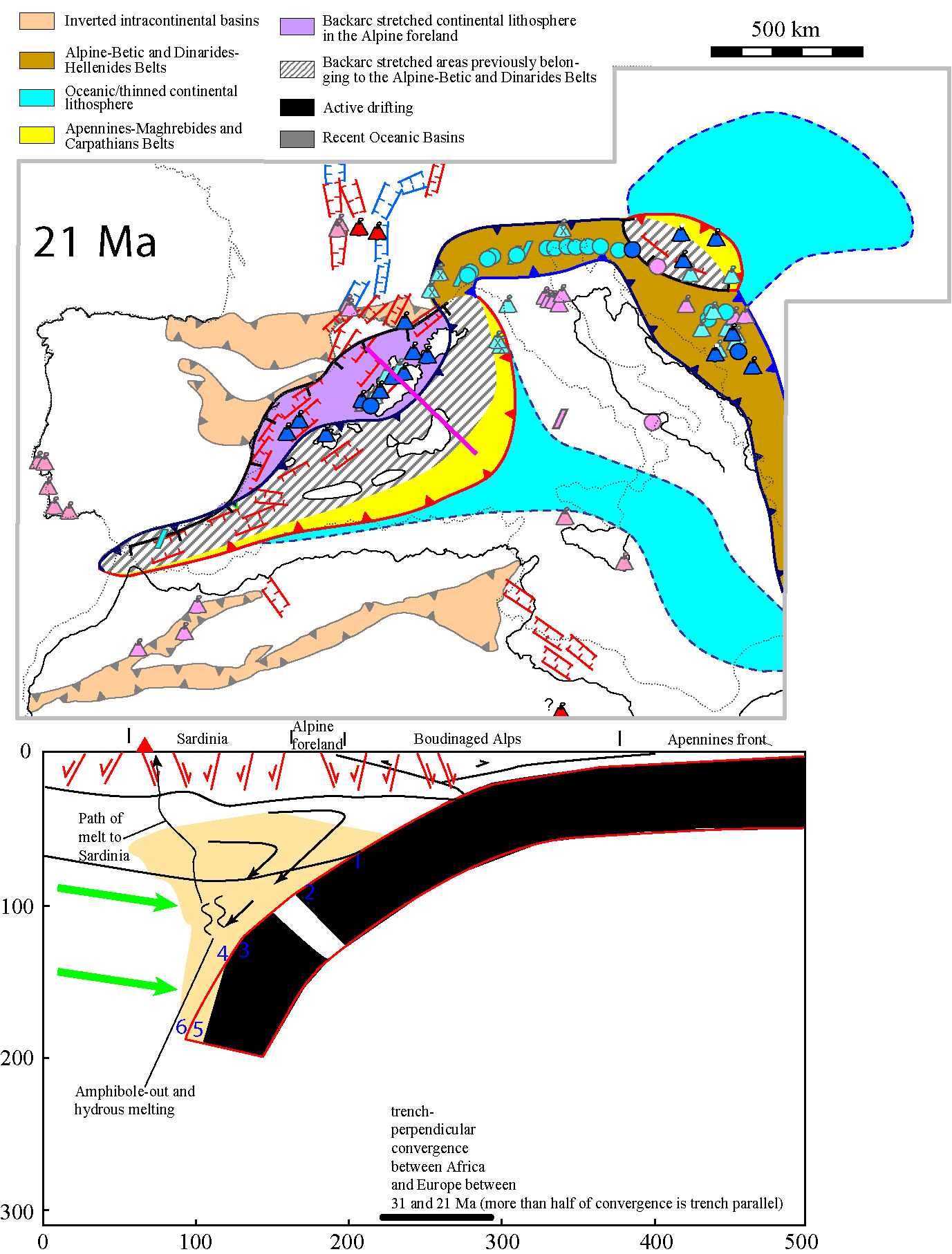 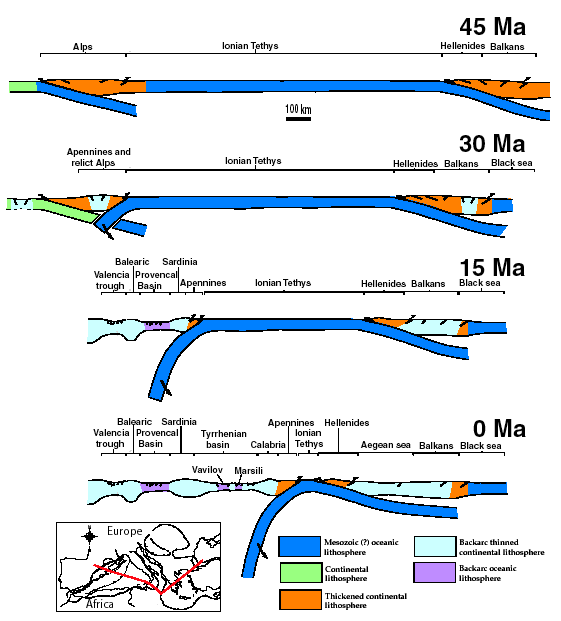 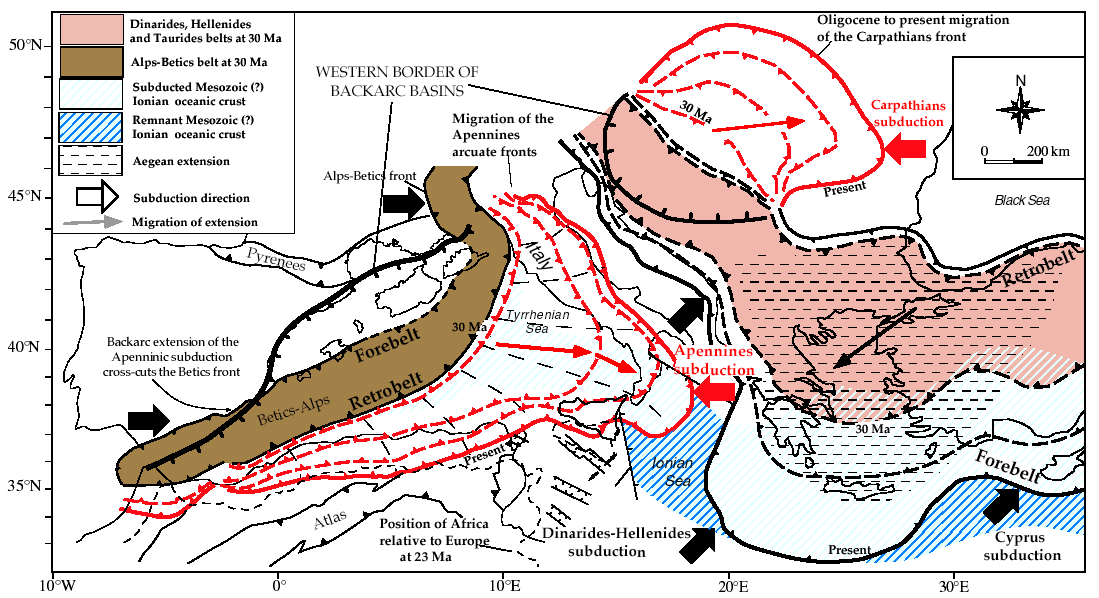 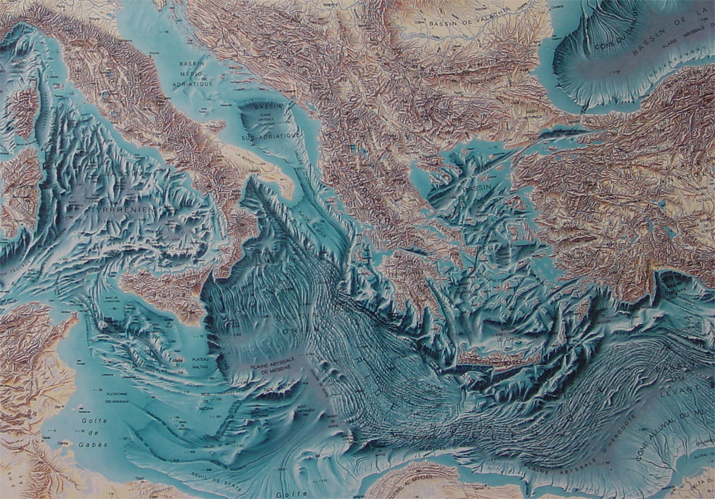 Thin lithosphere
Thick lithosphere
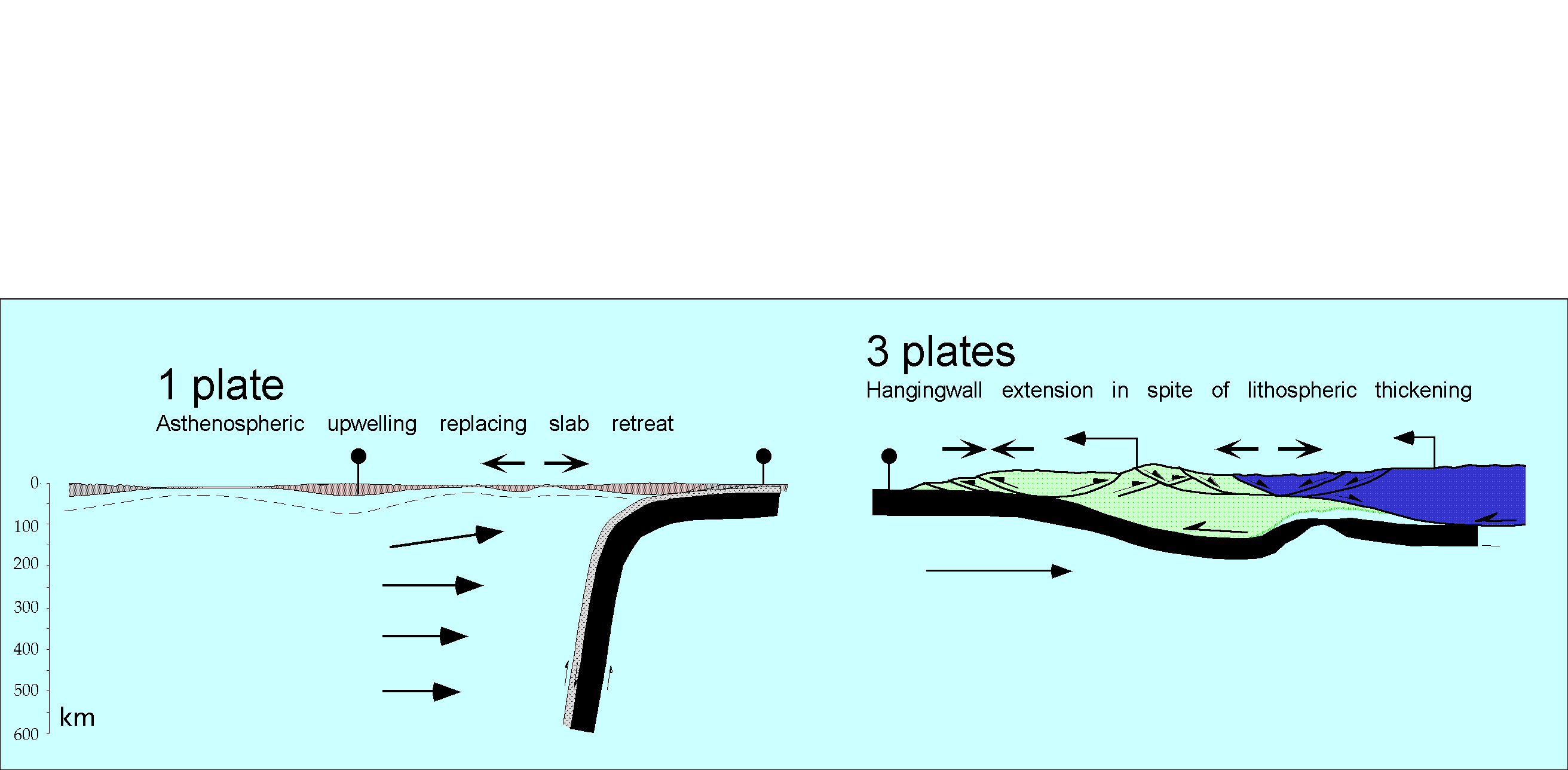